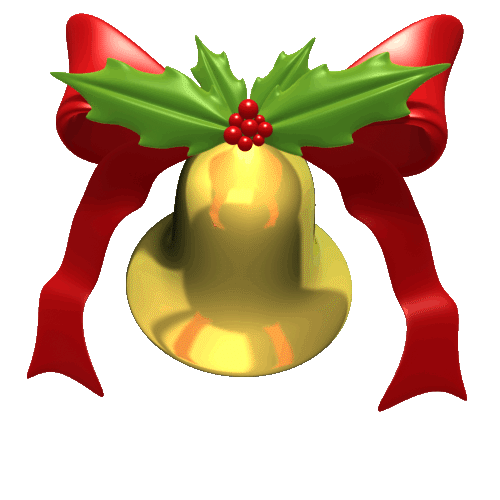 Сучасна освітаНові контекстиНові рішення
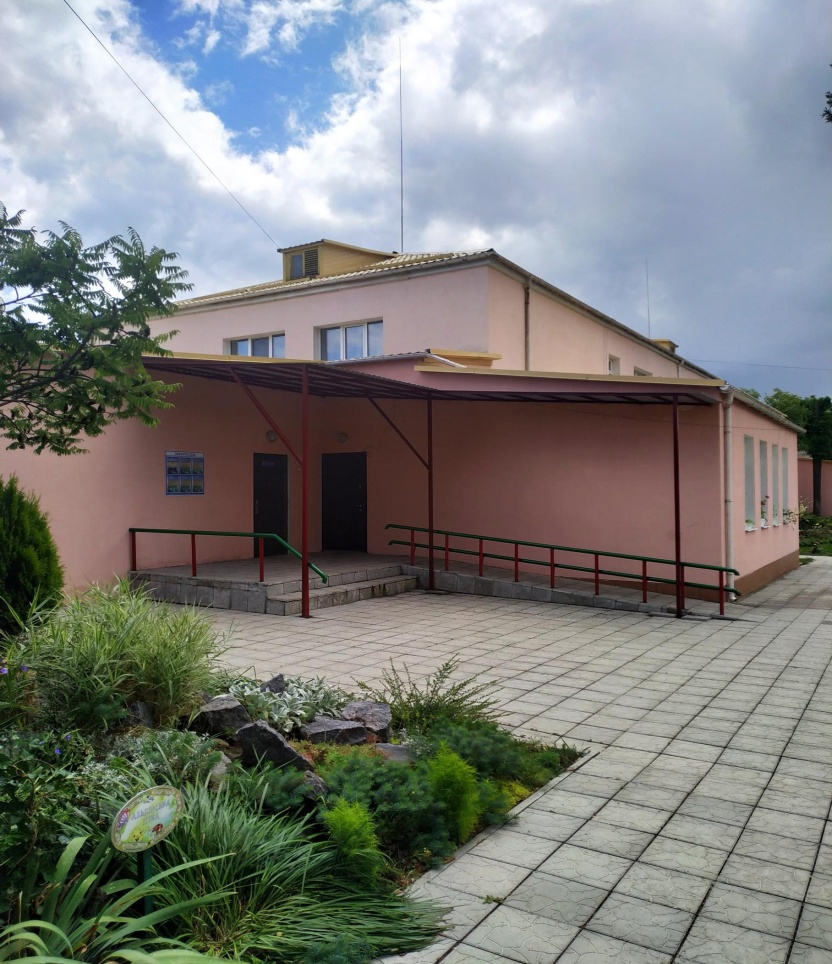 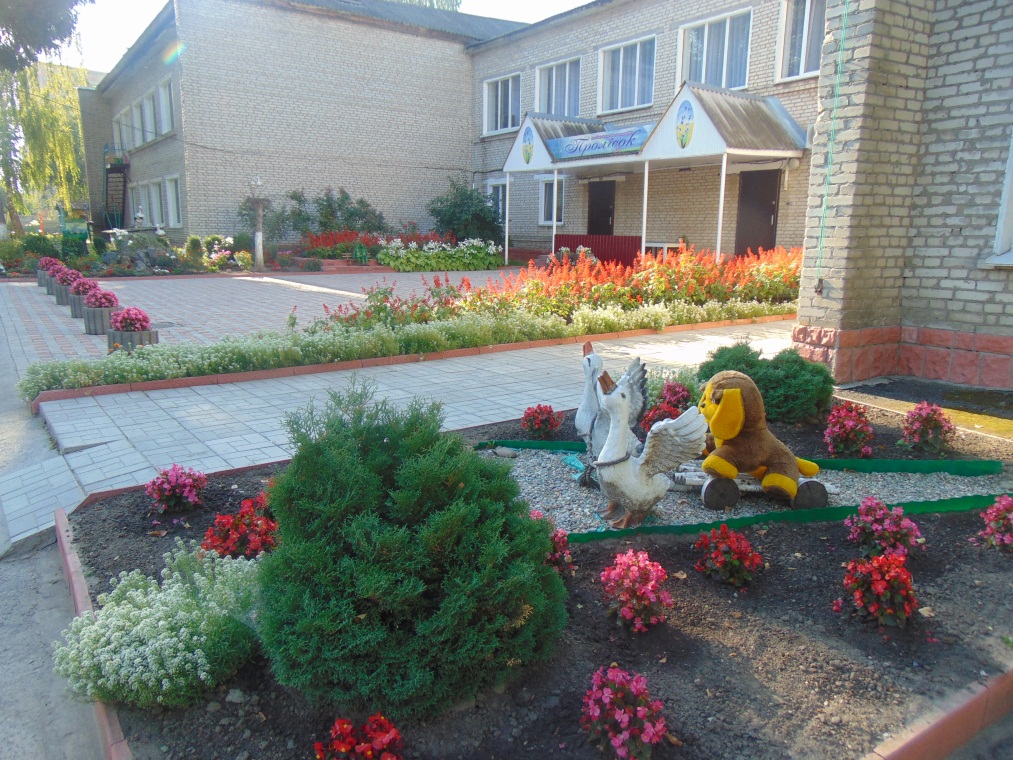 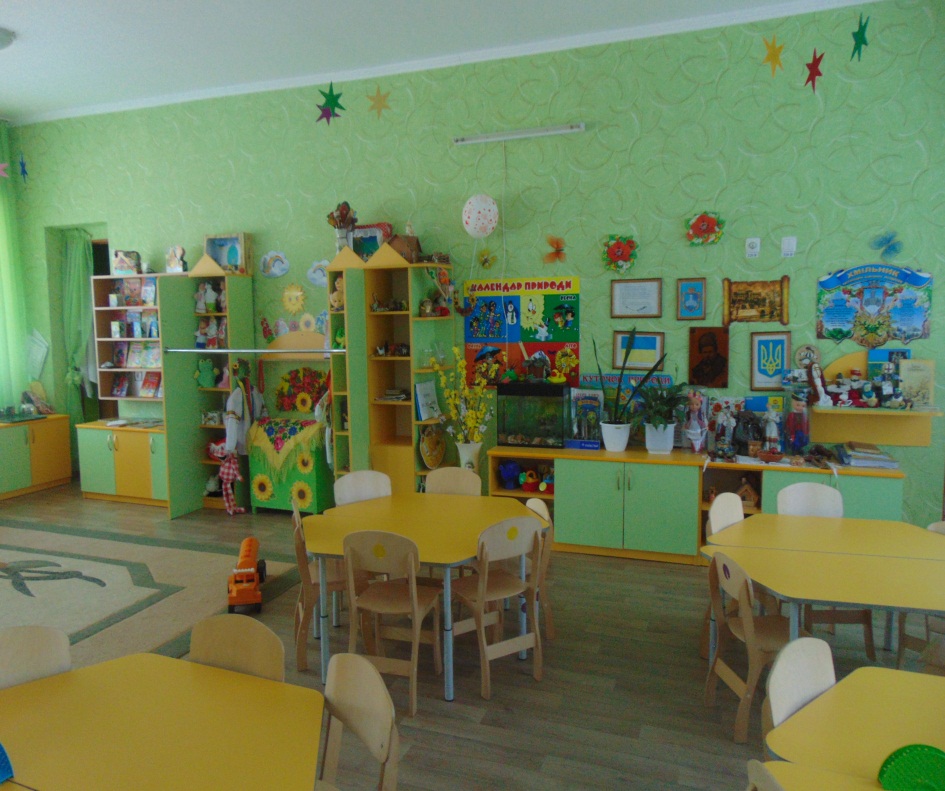 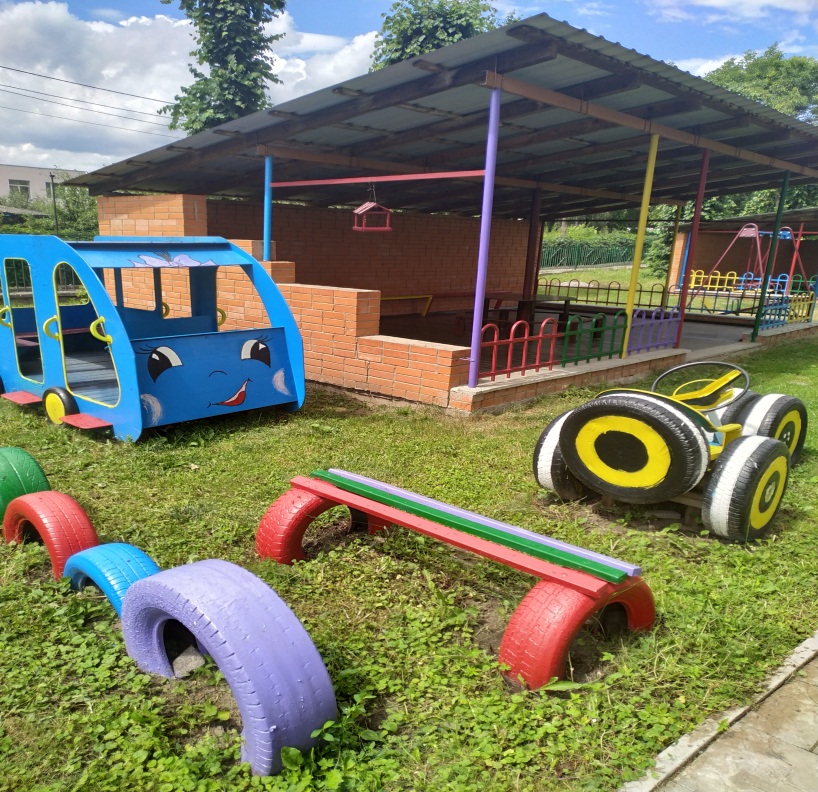 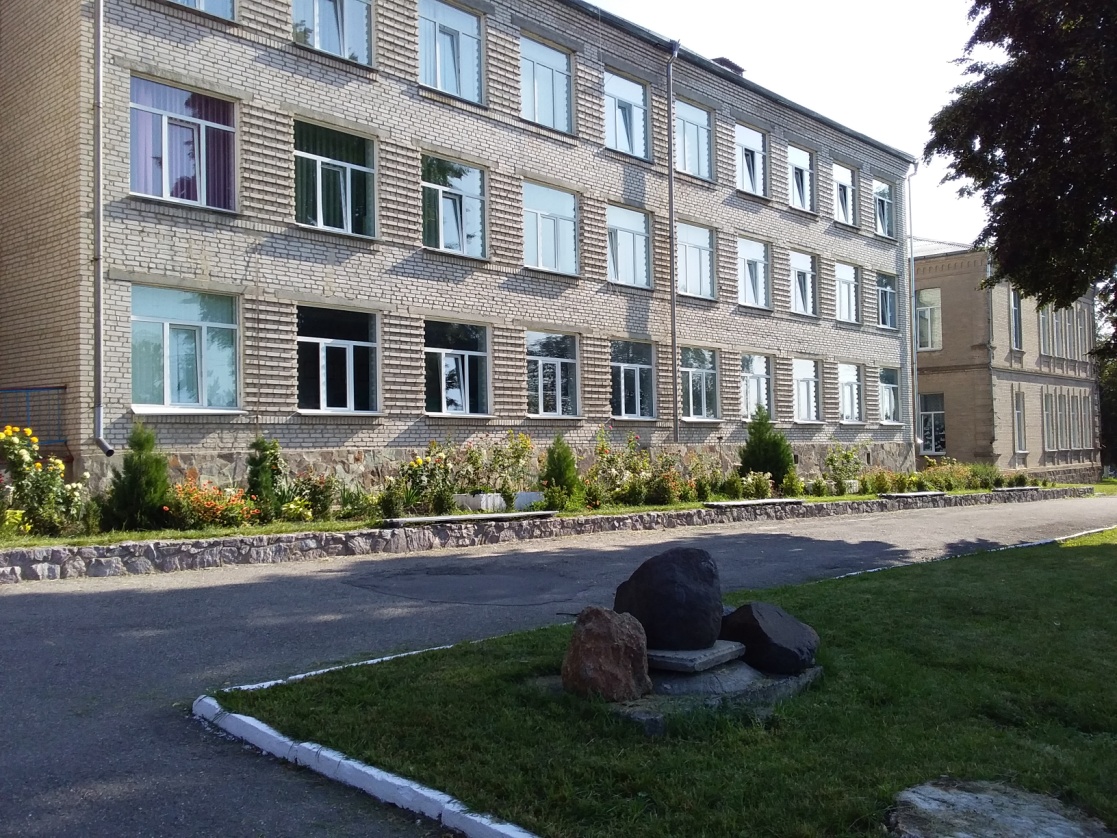 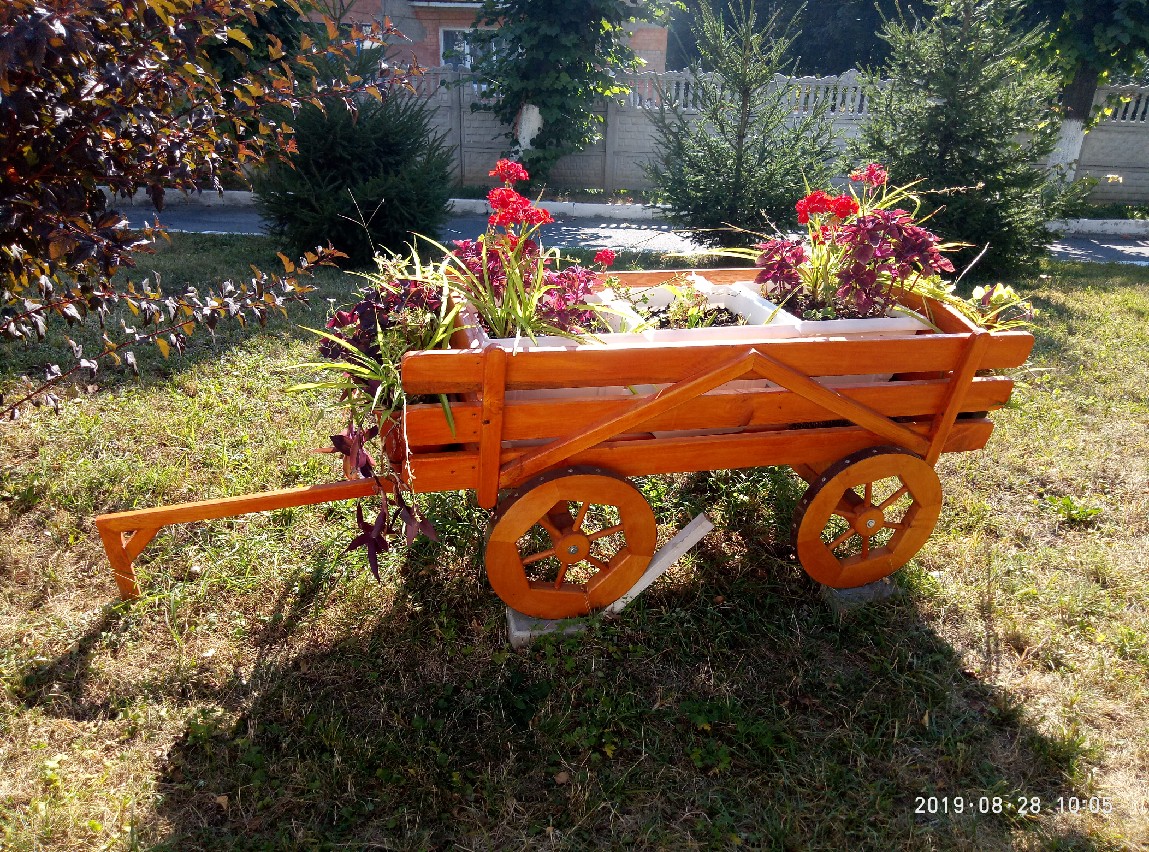 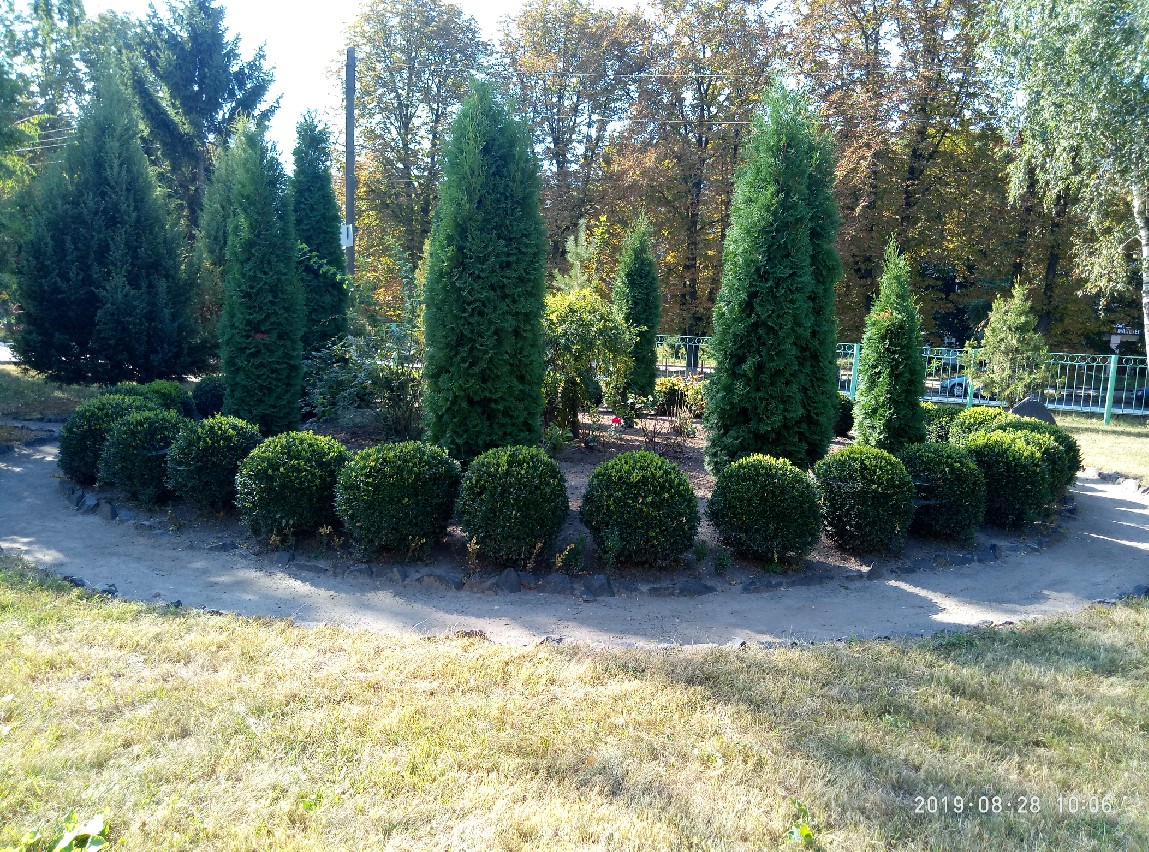 Всього дітей в ЗЗСО3133 учні
НВК: ЗШ І-ІІІ ступенів-гімназія № 1 –                         846
ЗОШ І-ІІІ ступенів № 2 – 545
ЗОШ І-ІІІ ступенів № 3 – 642
ЗОШ І-ІІІ ступенів № 4 – 1039
Соколова - 61
По місту28,9 учнівПо ОТГ27,1 учнів
Середня наповнюваність класів
Середня наповнюваність груп ДНЗ
Утримання одного вихованця
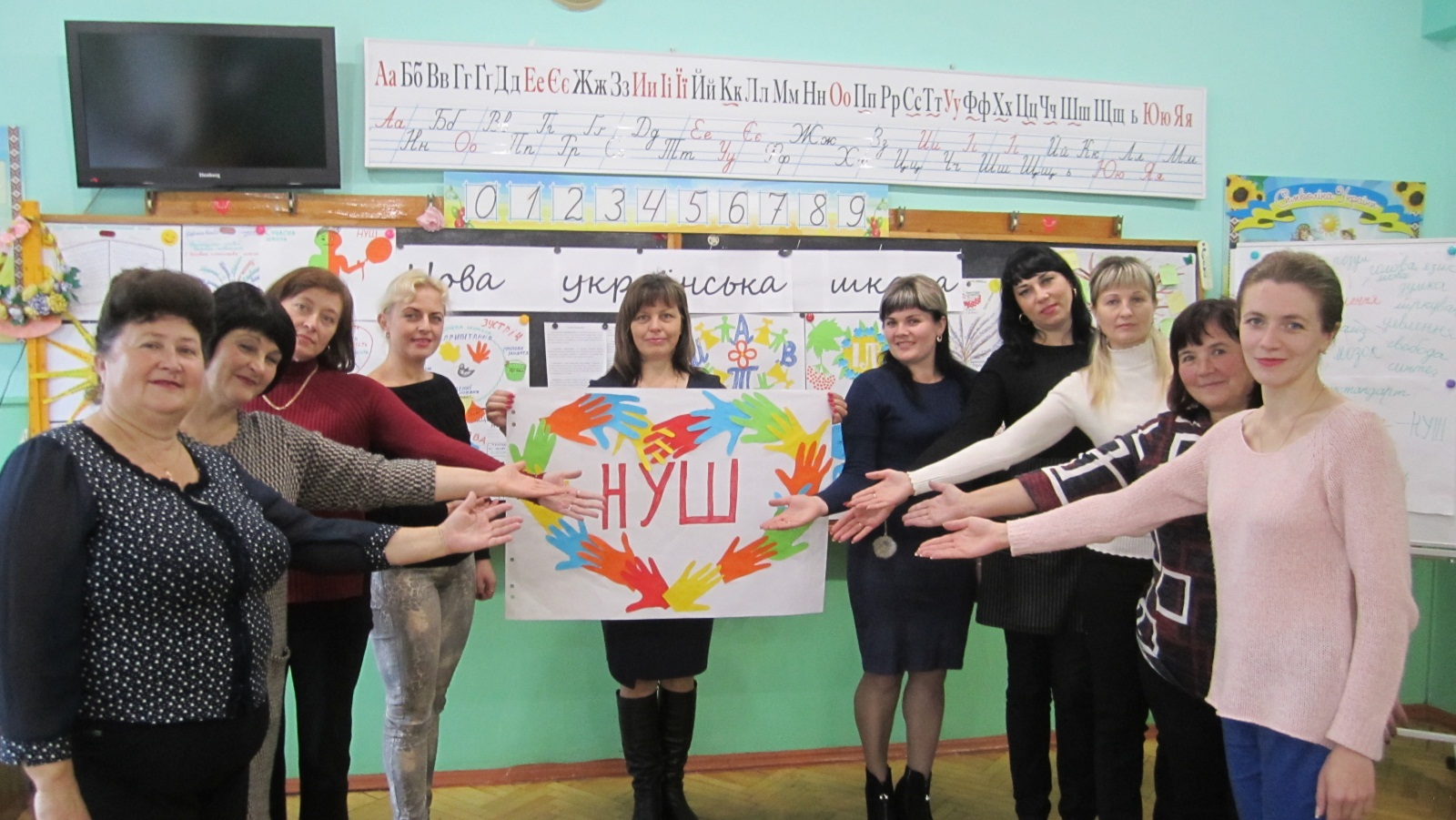 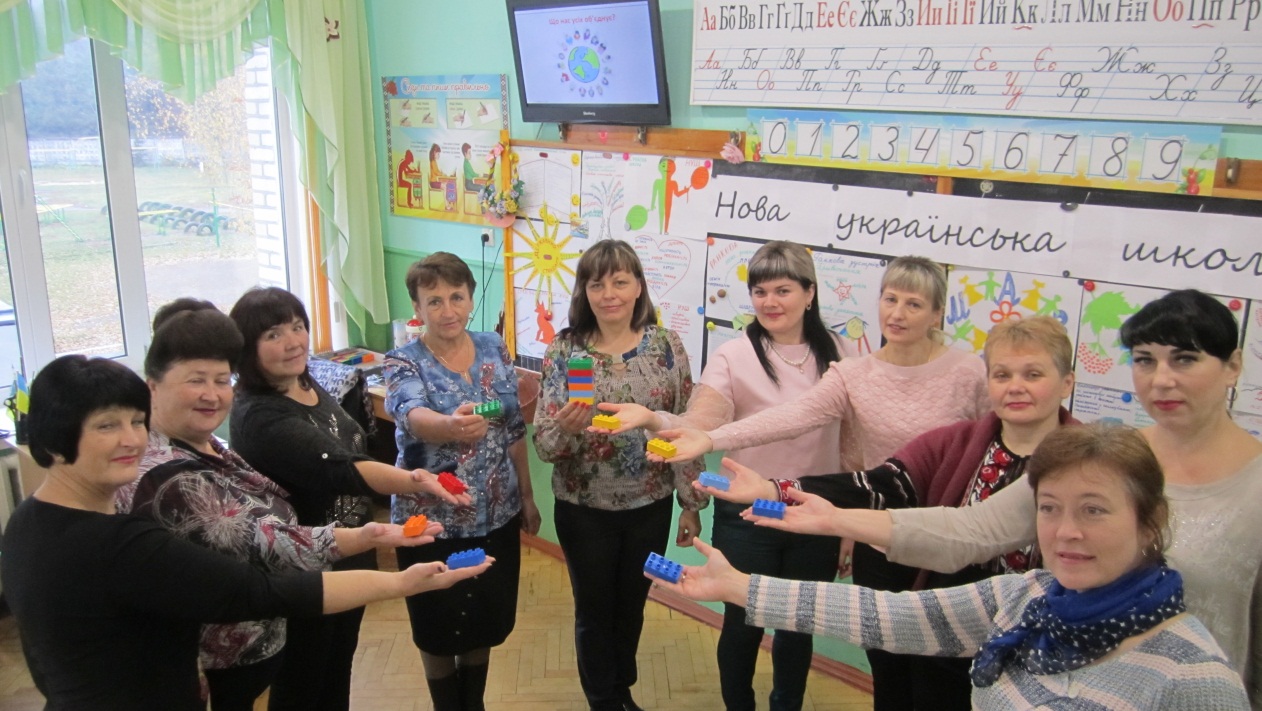 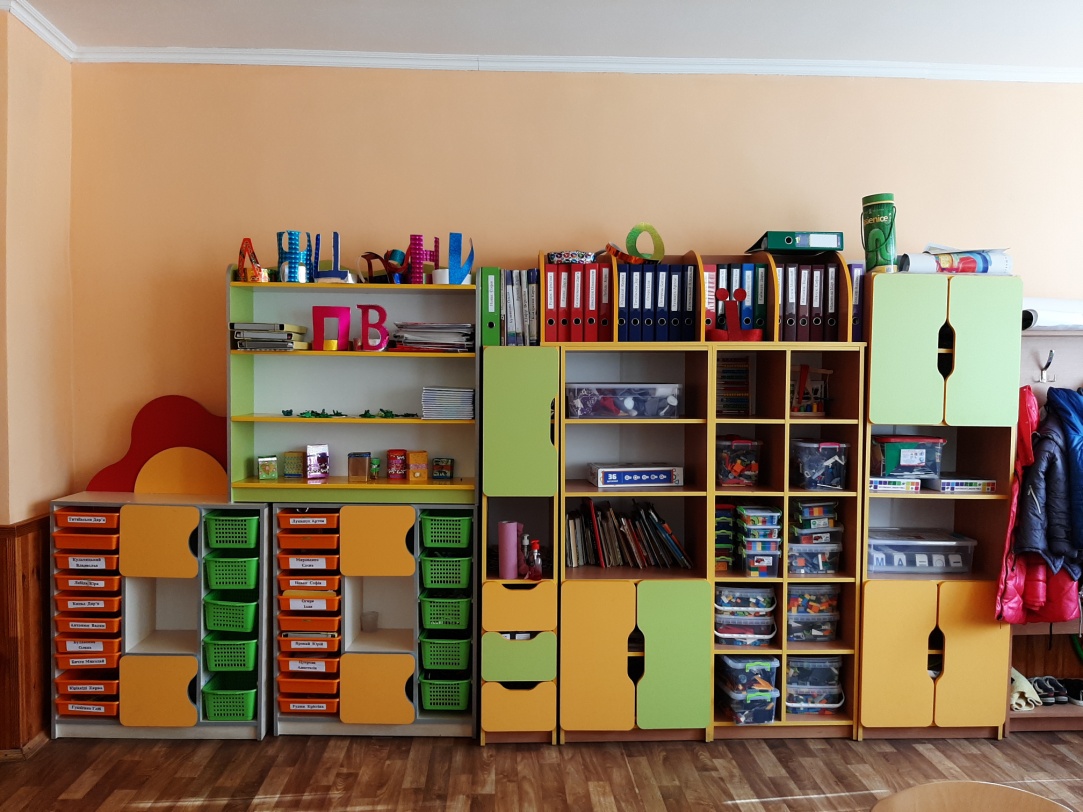 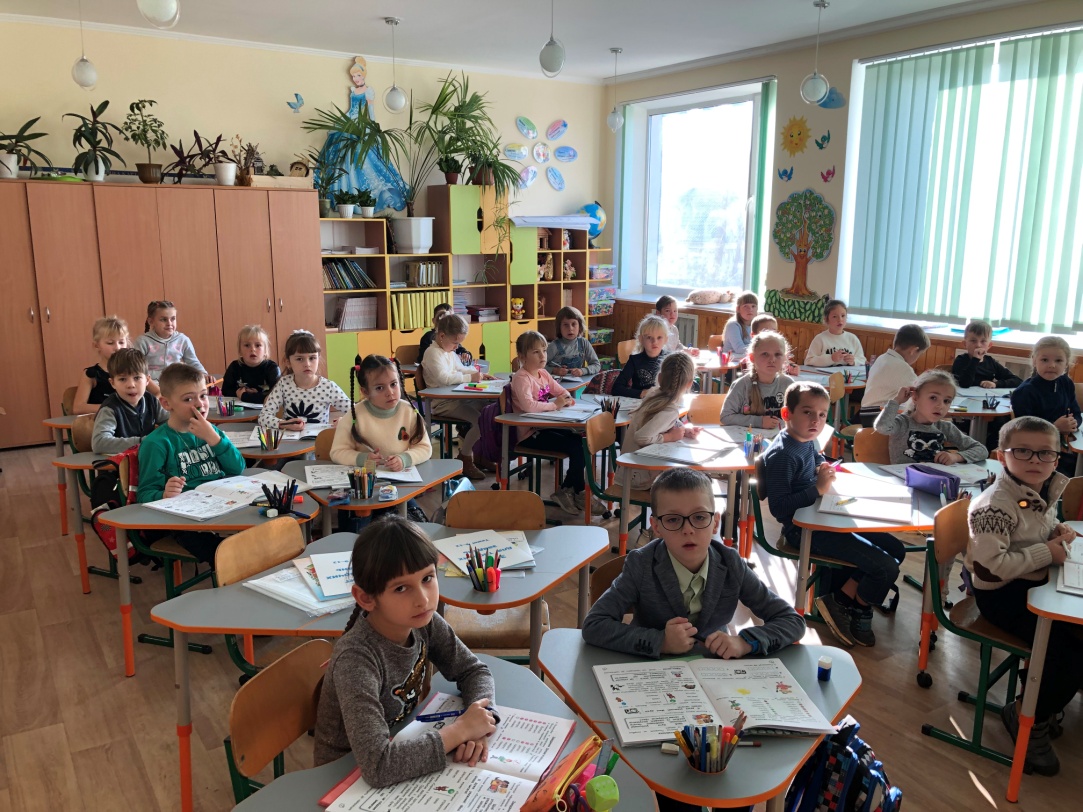 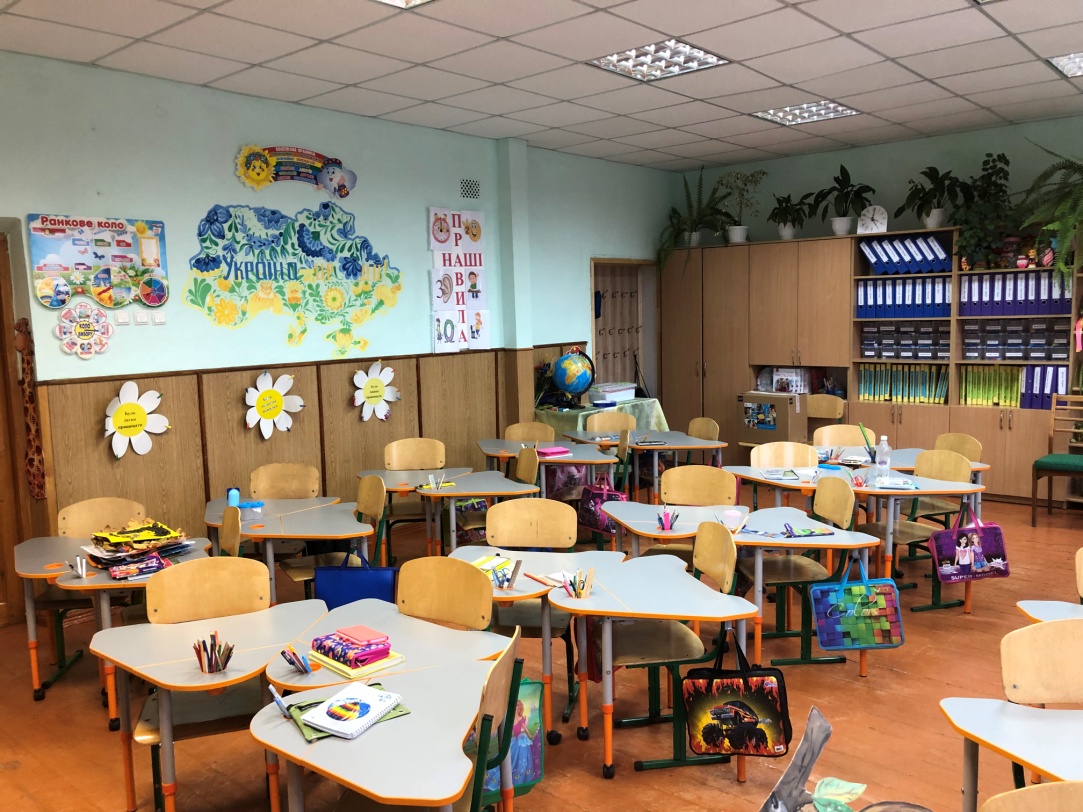 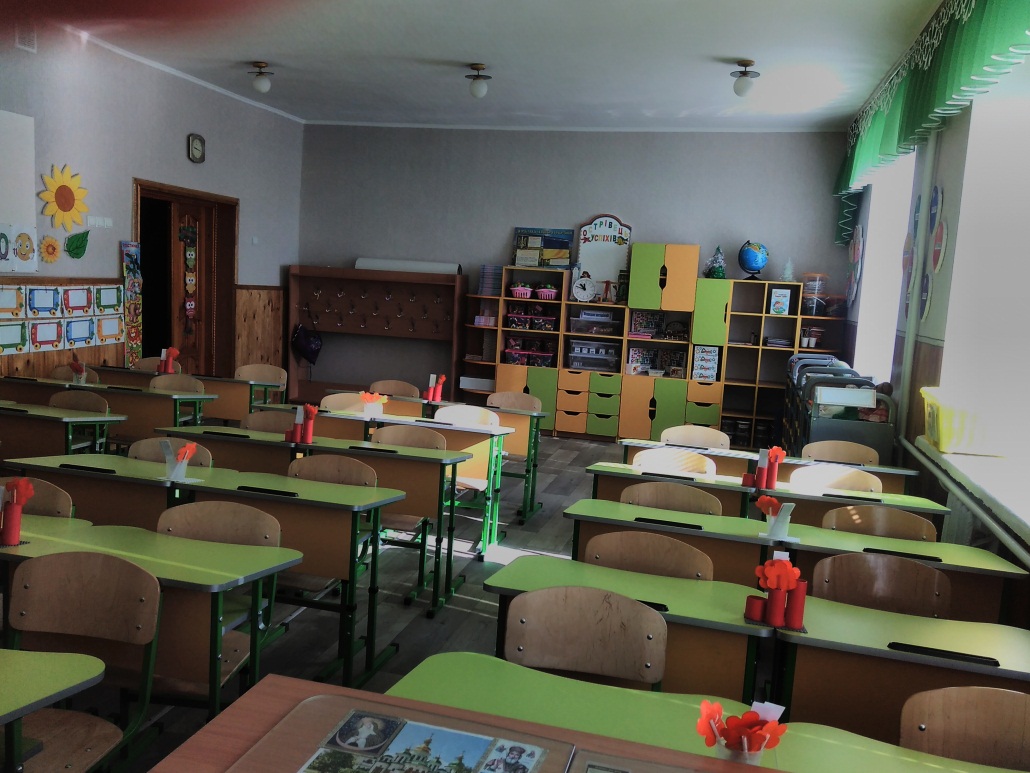 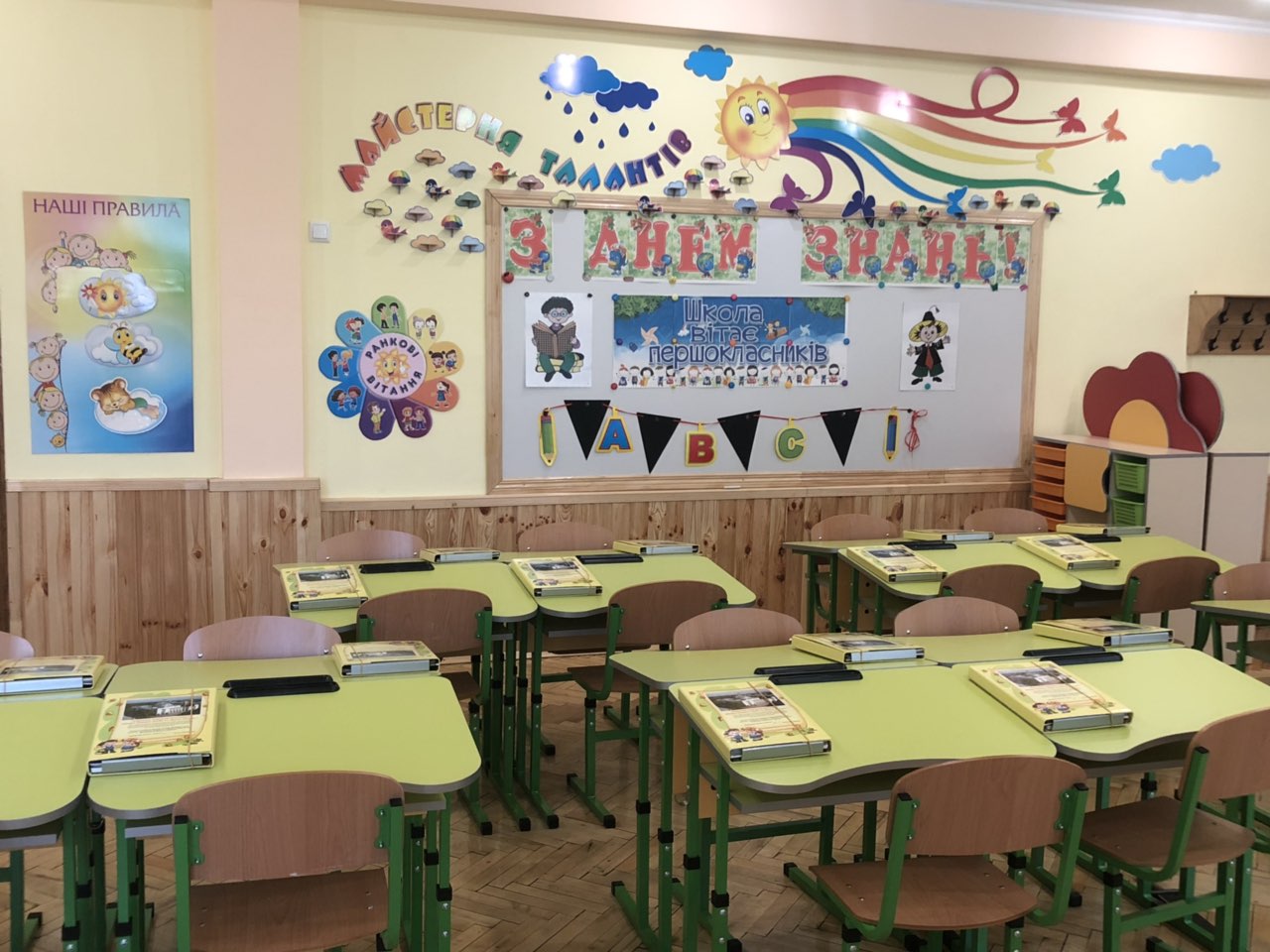 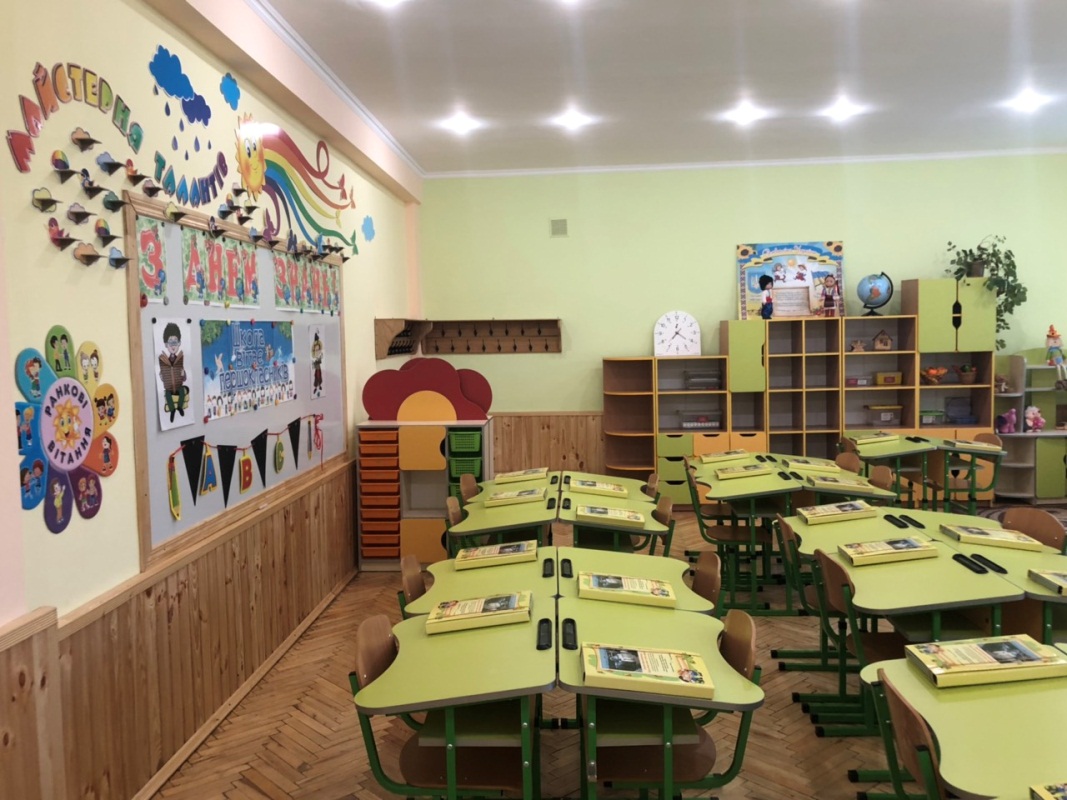 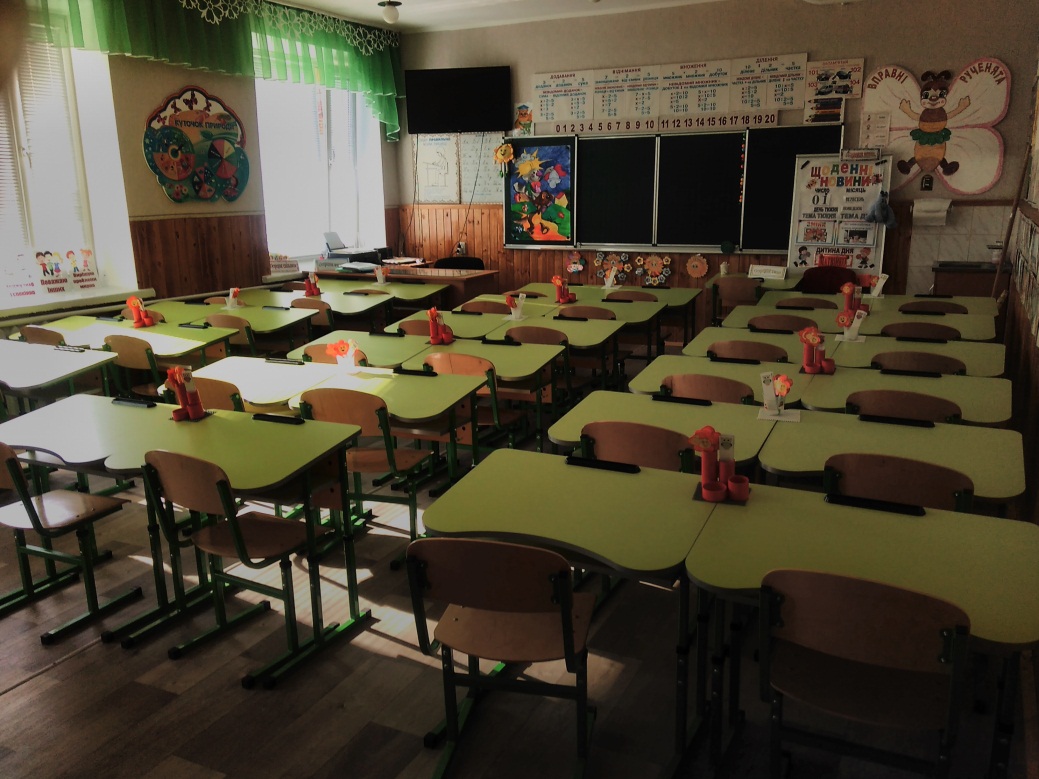 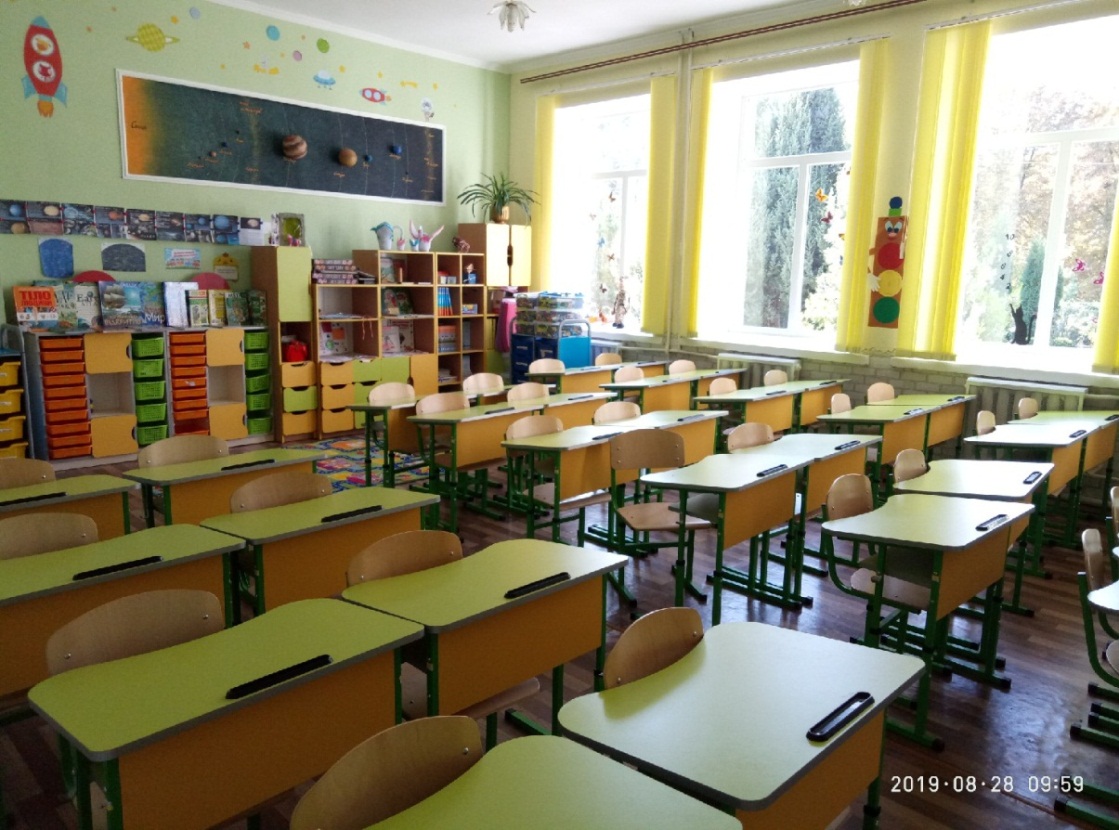 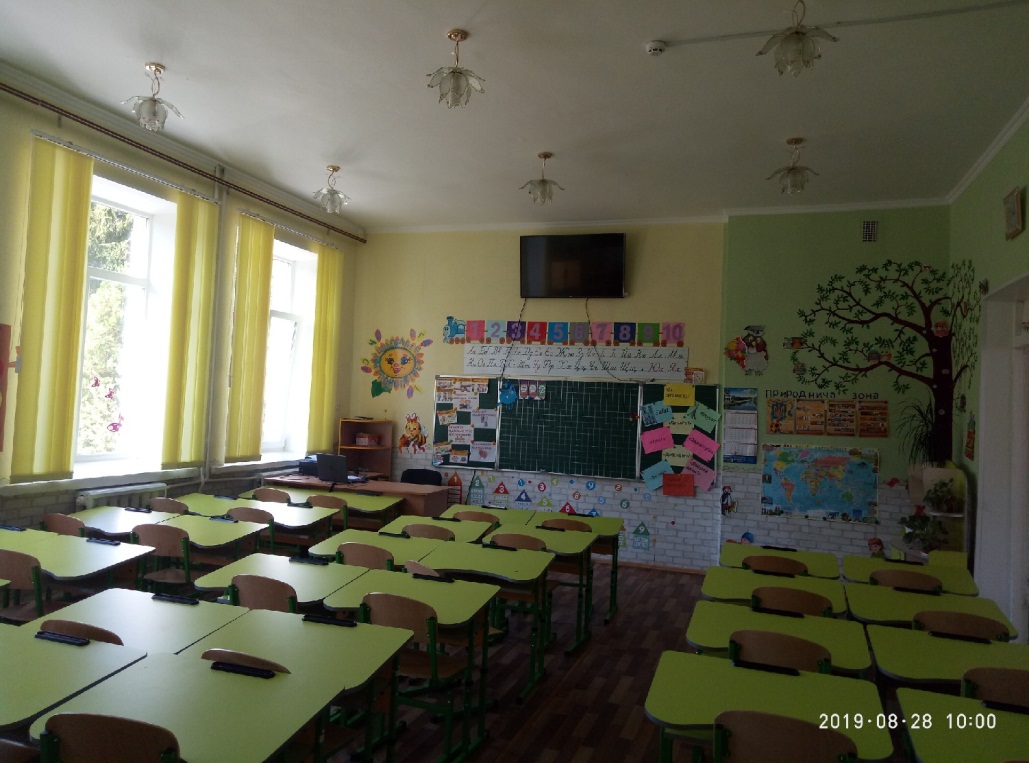 Нагородження медалями
Золота медаль
Переможці Всеукраїнських учнівських олімпіад
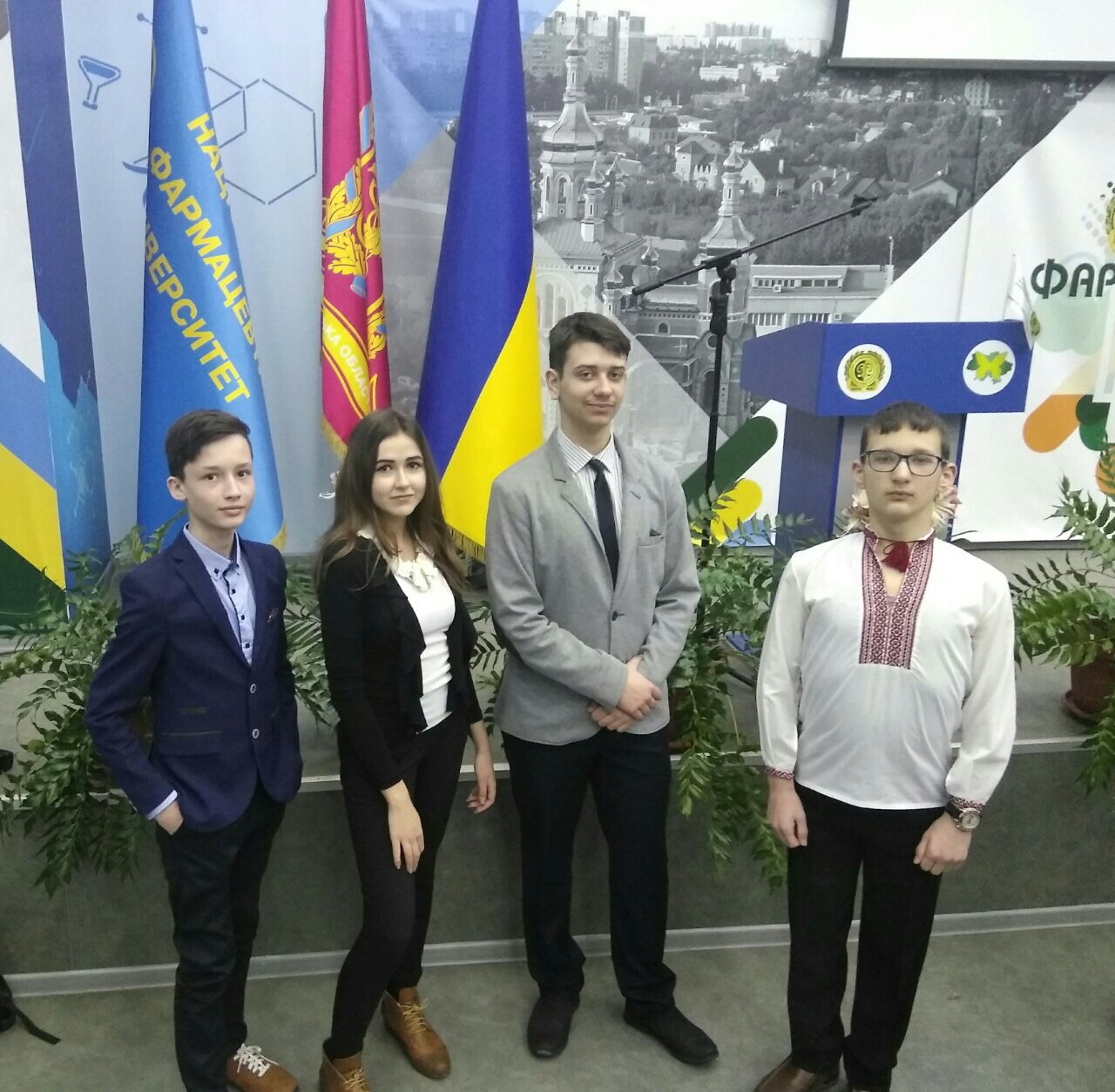 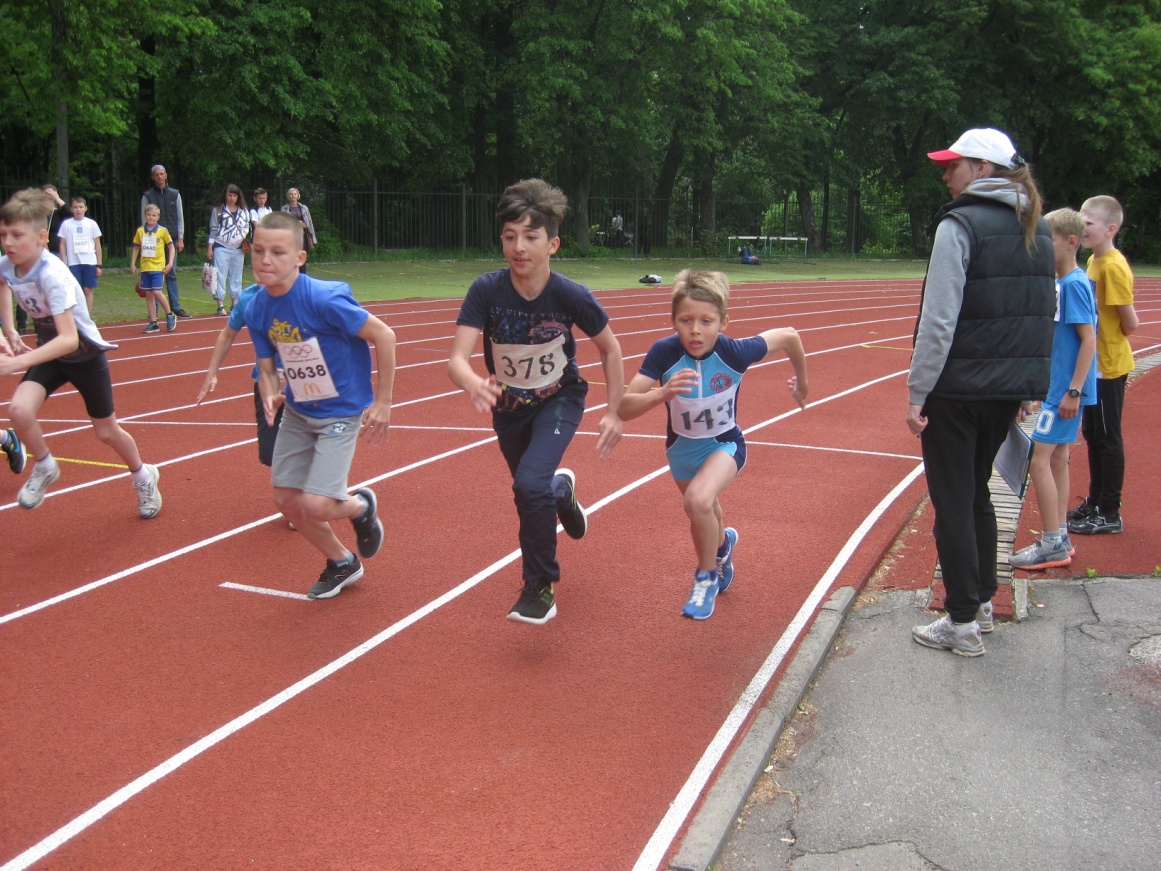 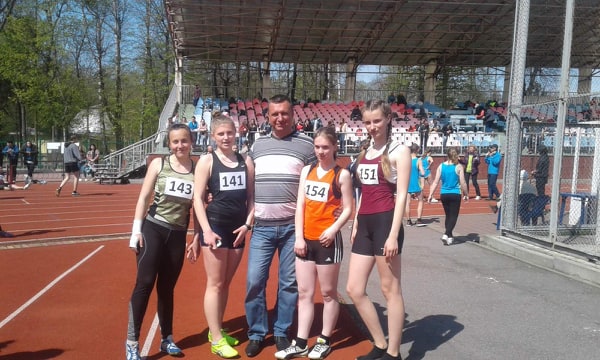 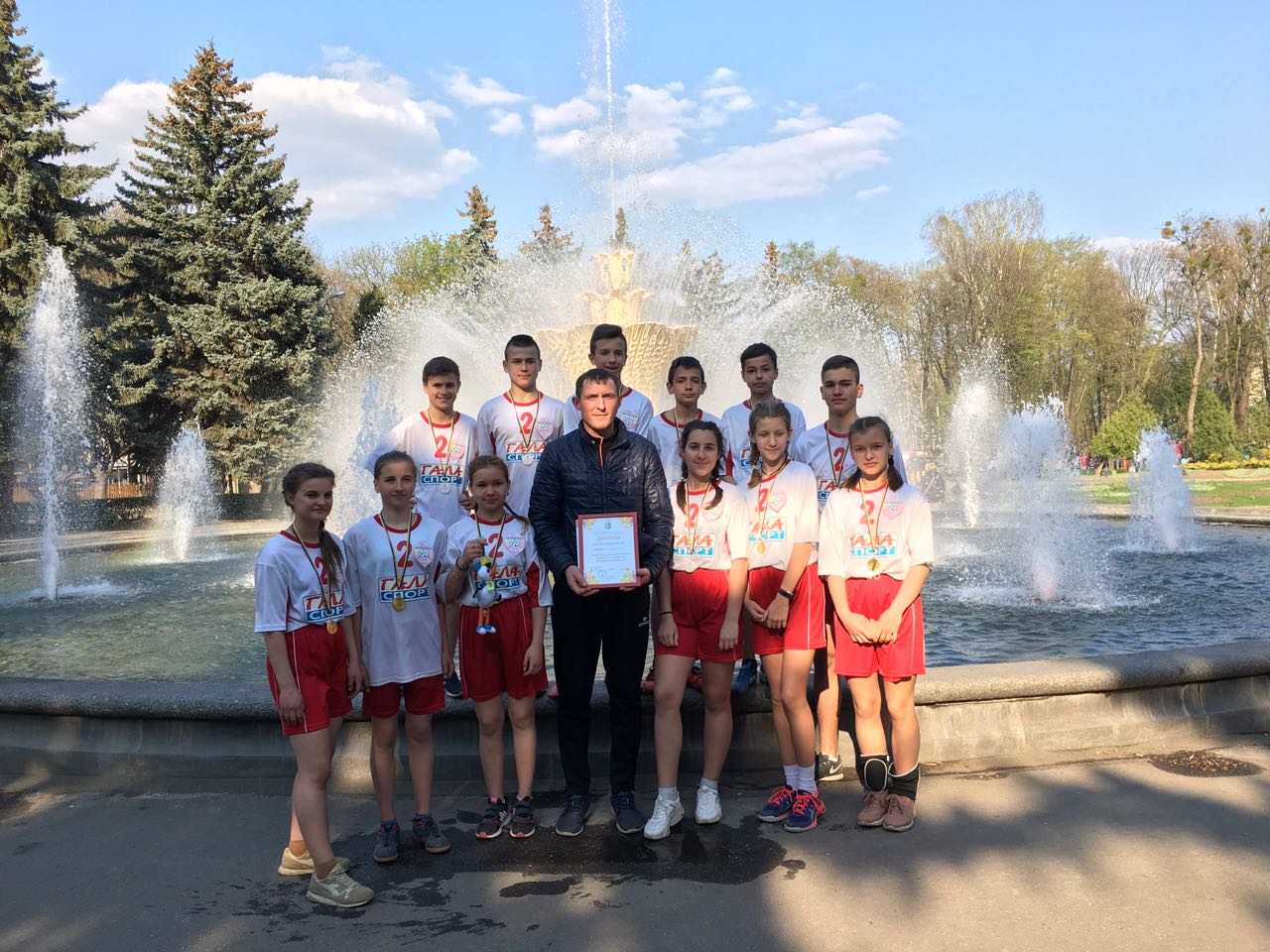 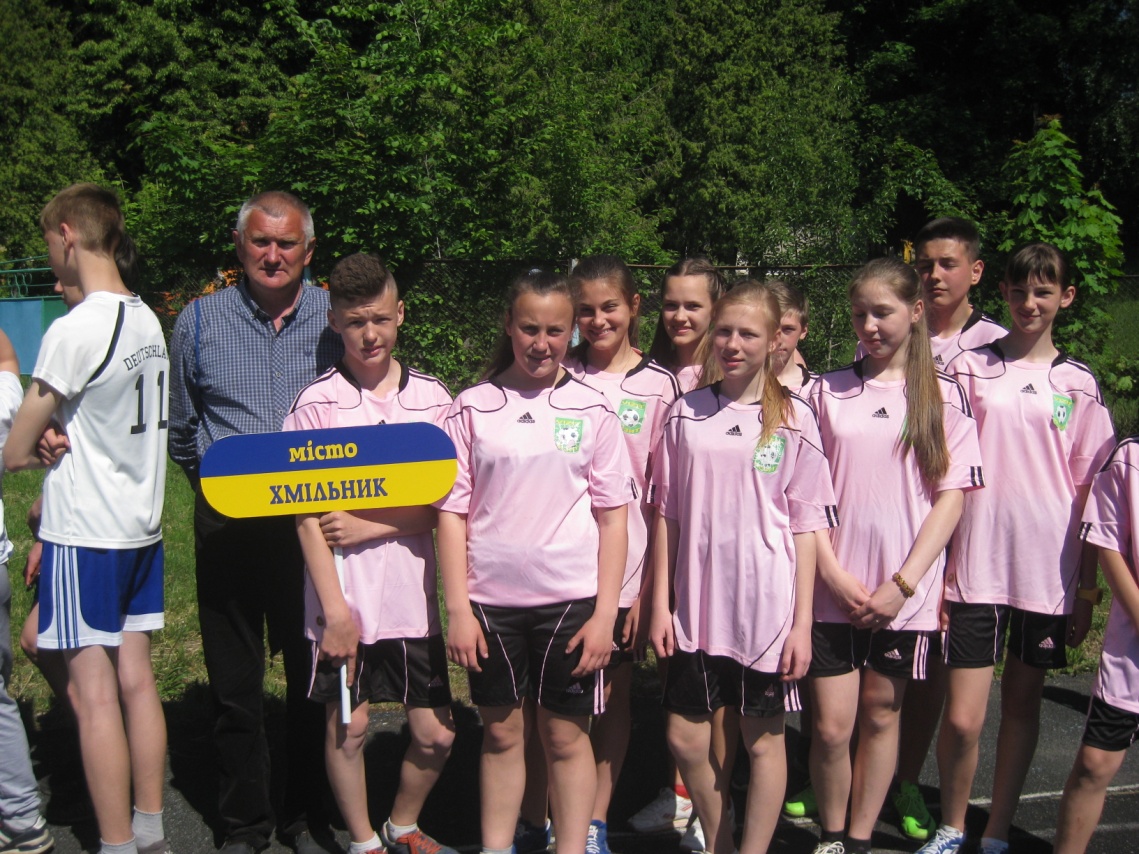 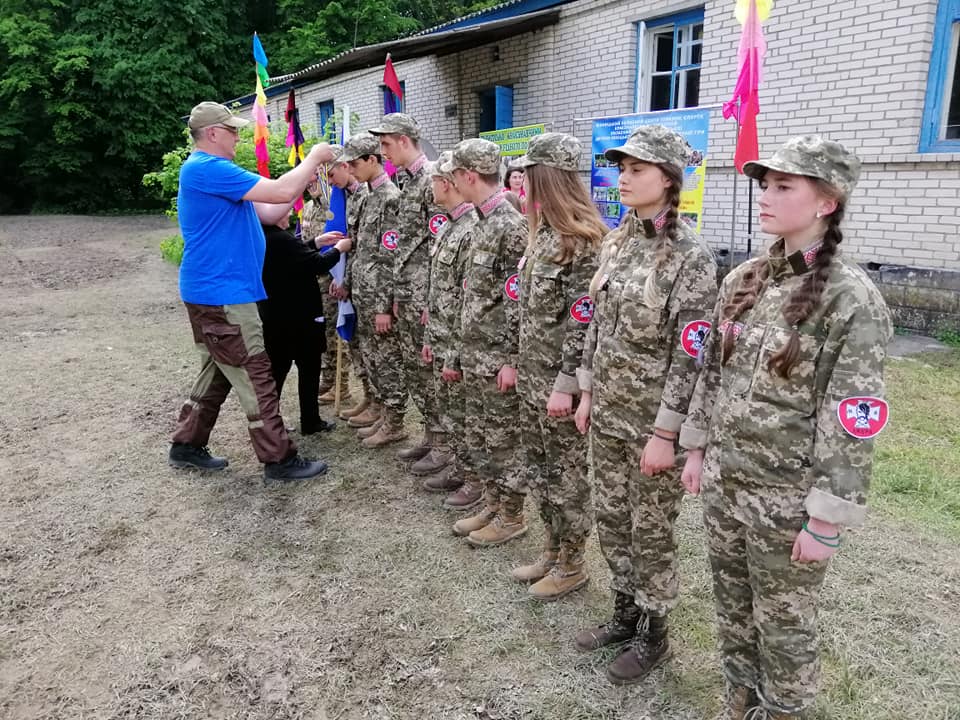 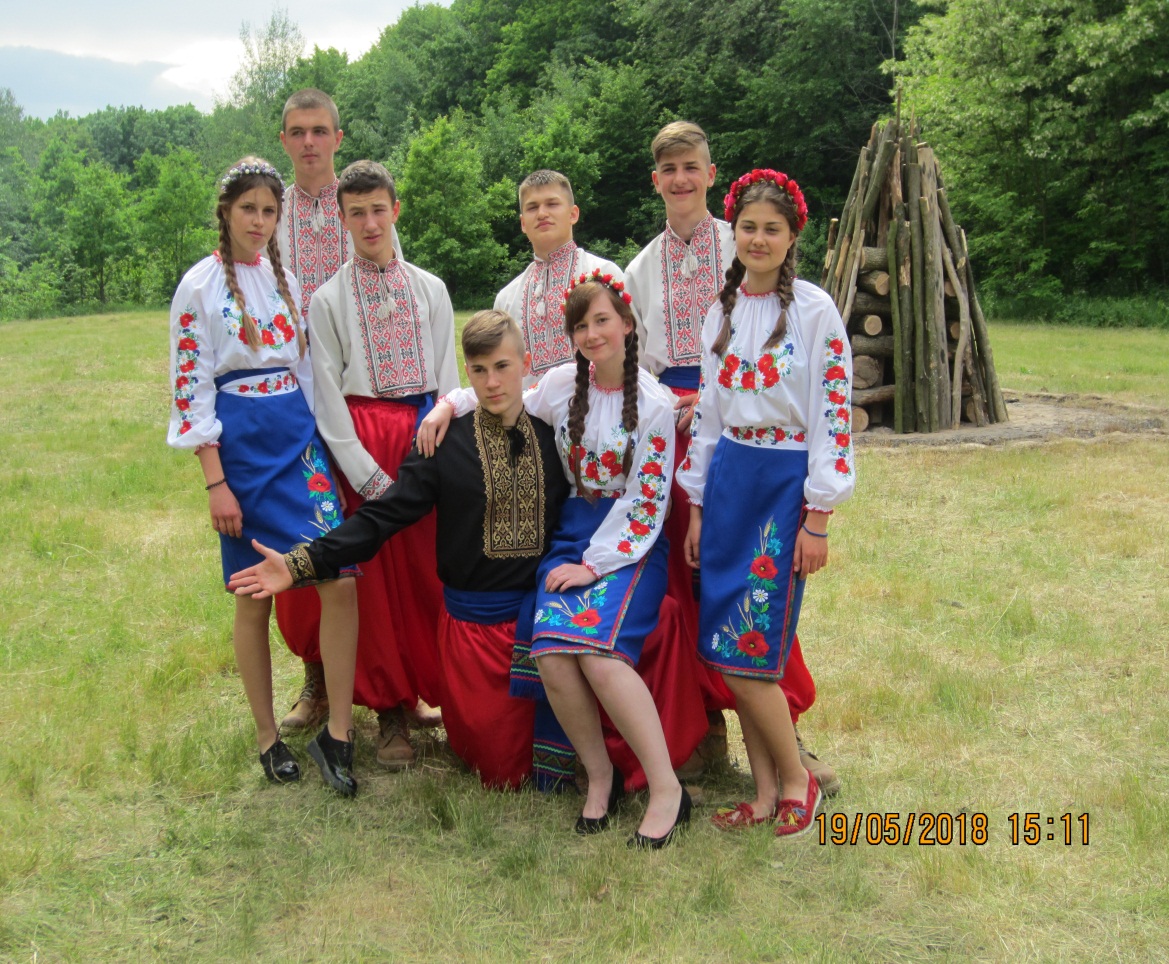 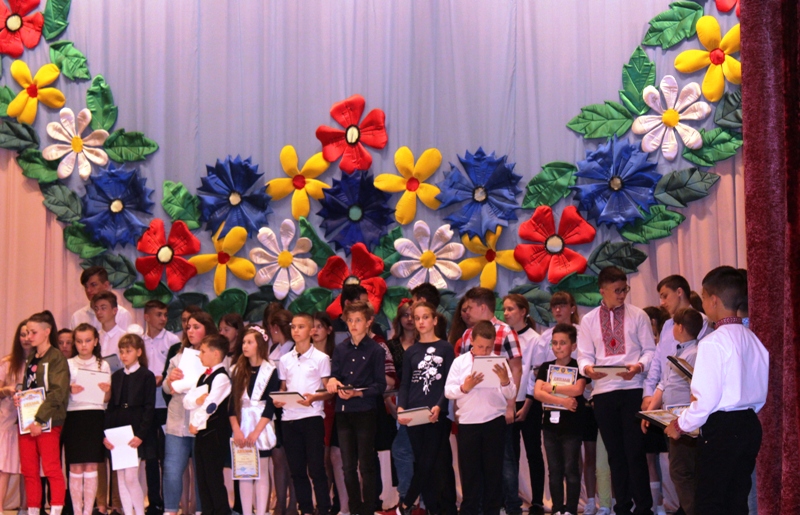 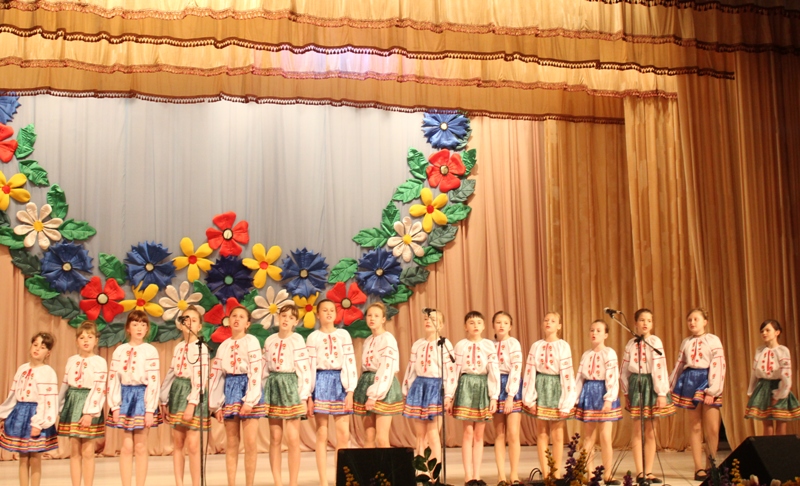 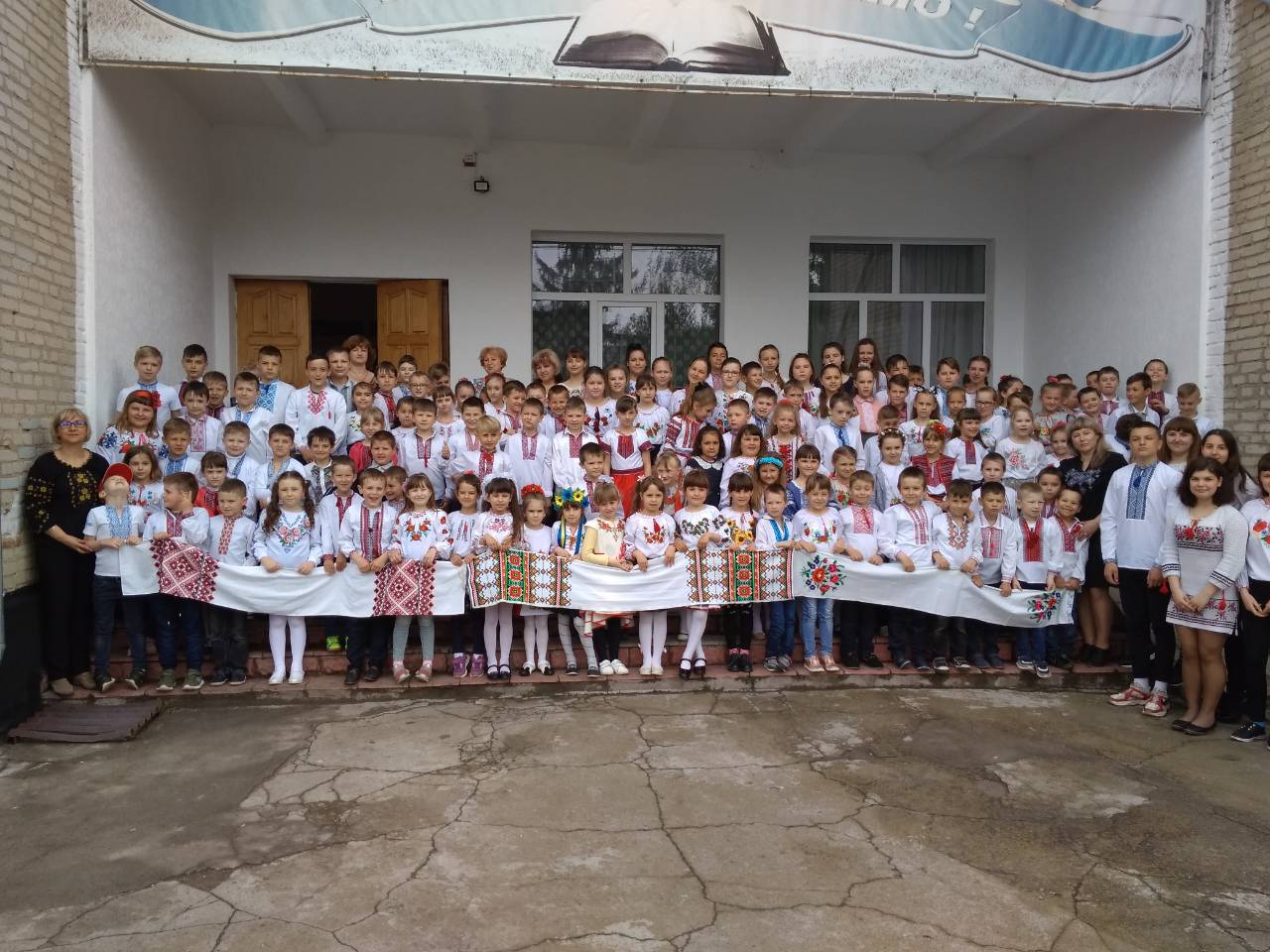 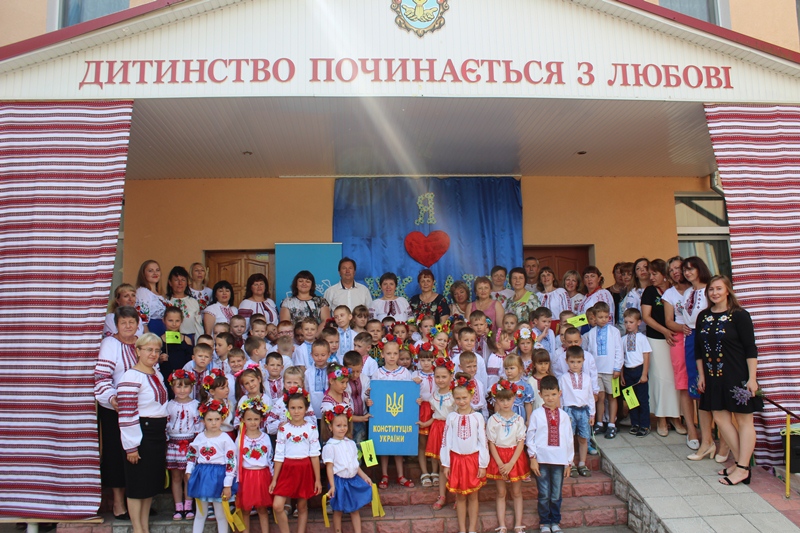 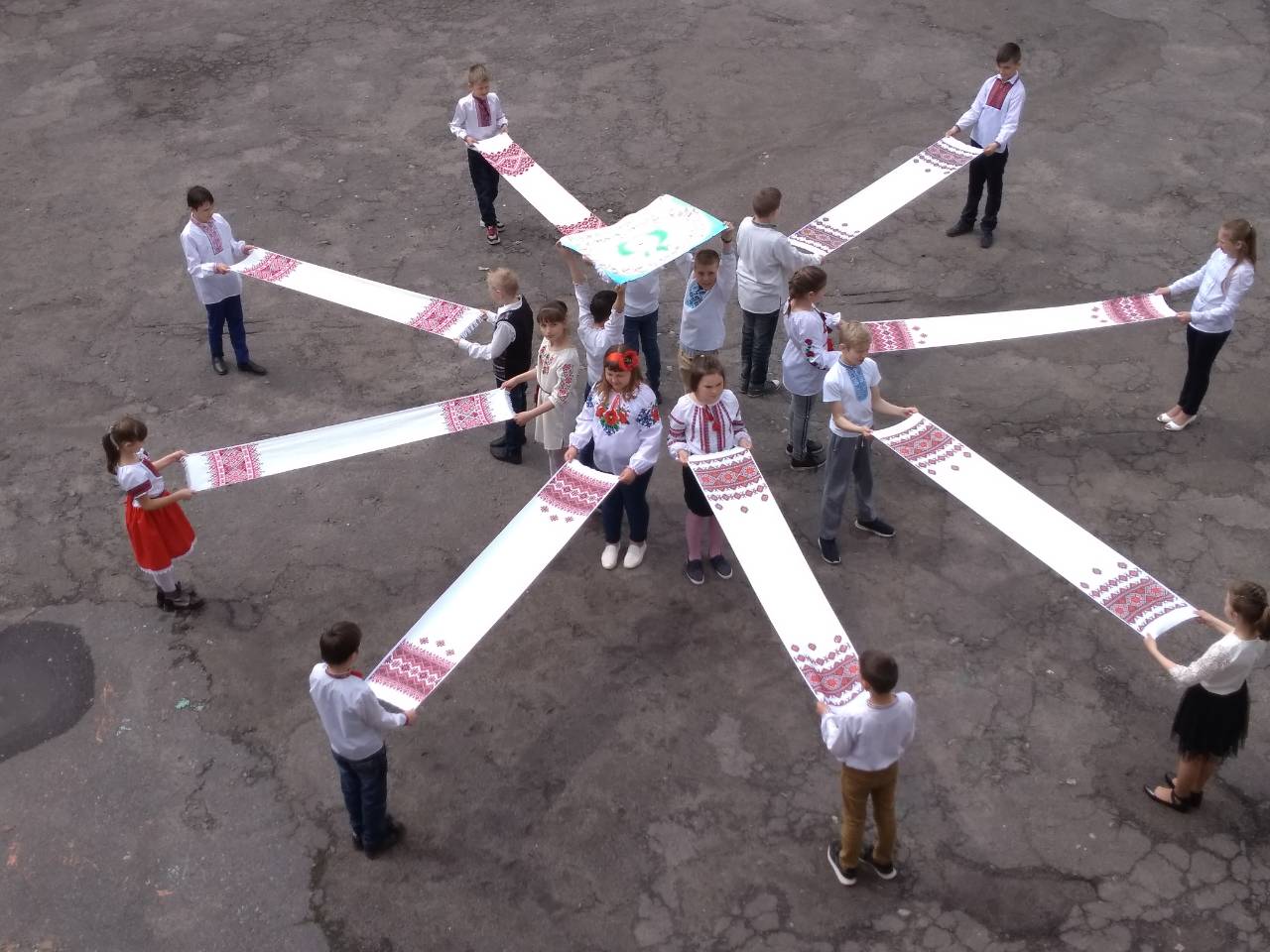 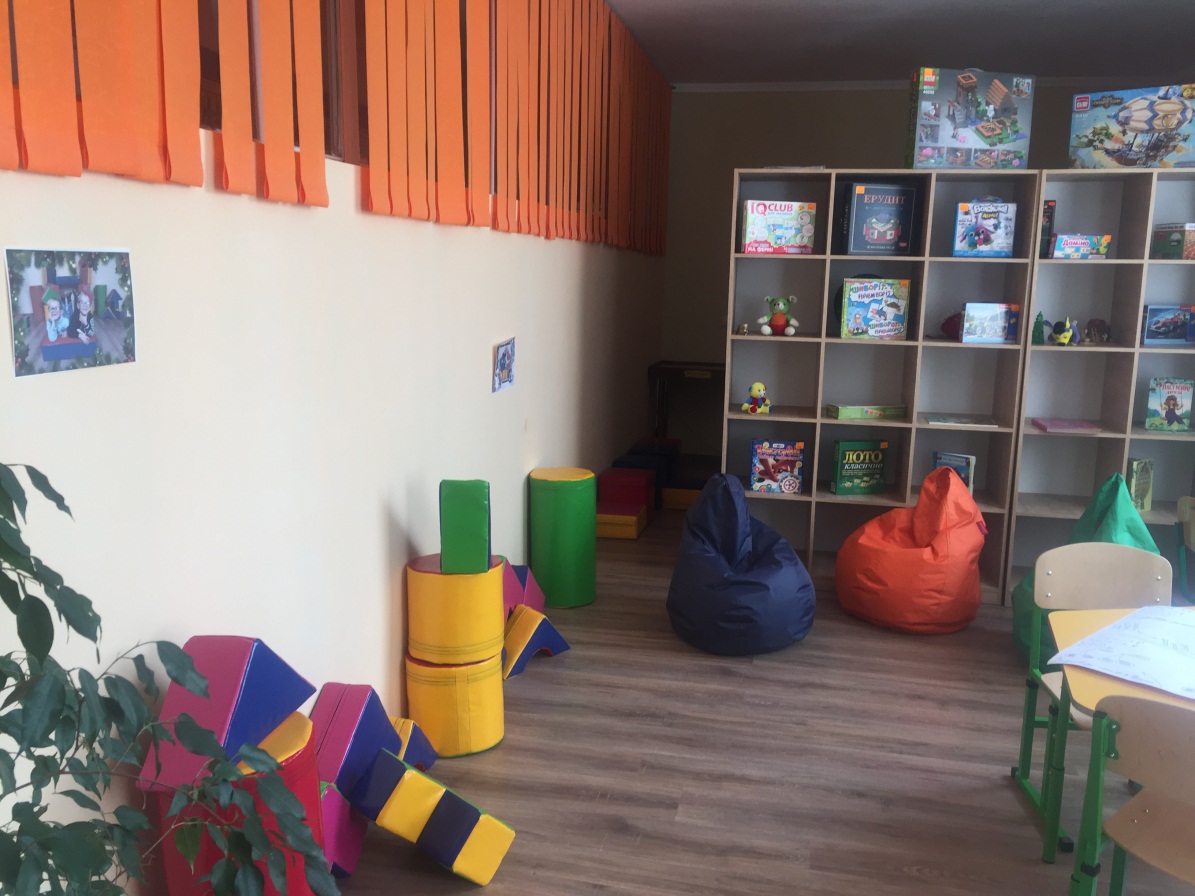 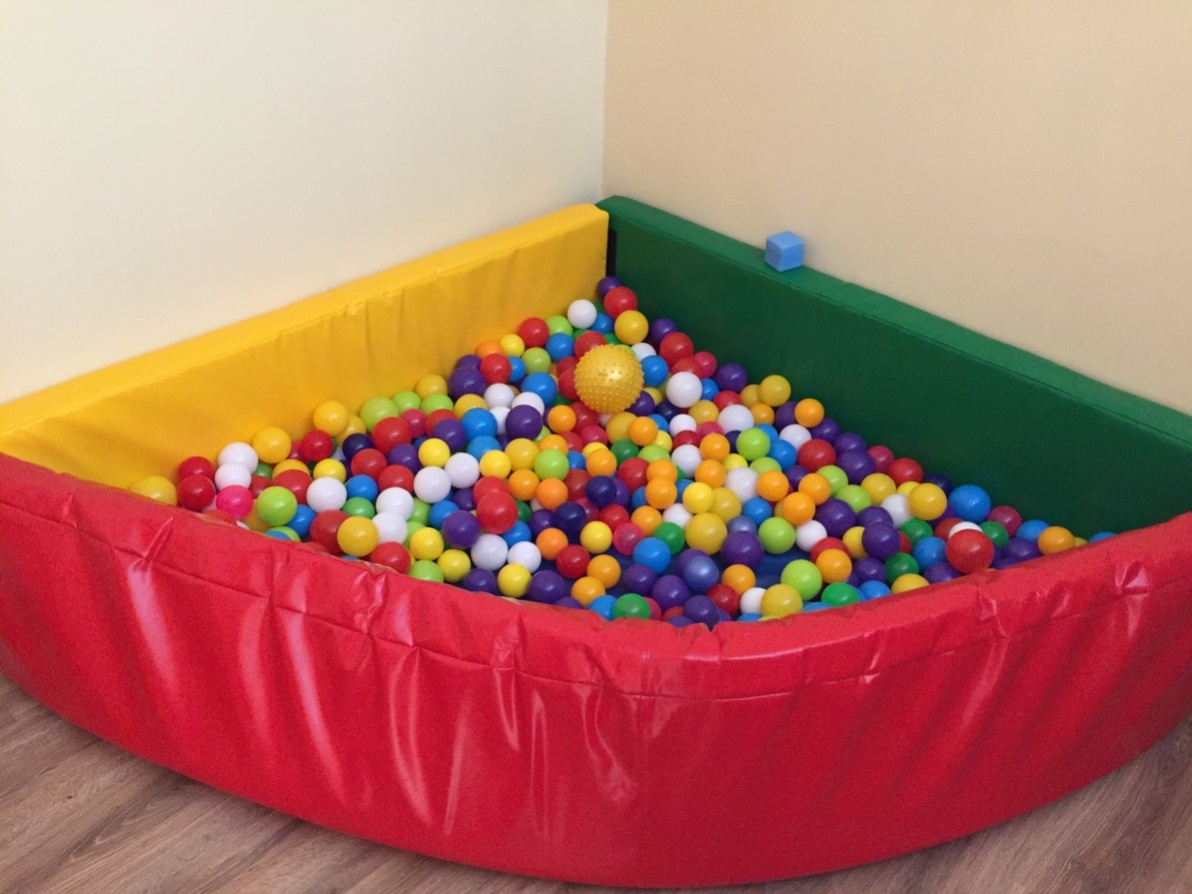 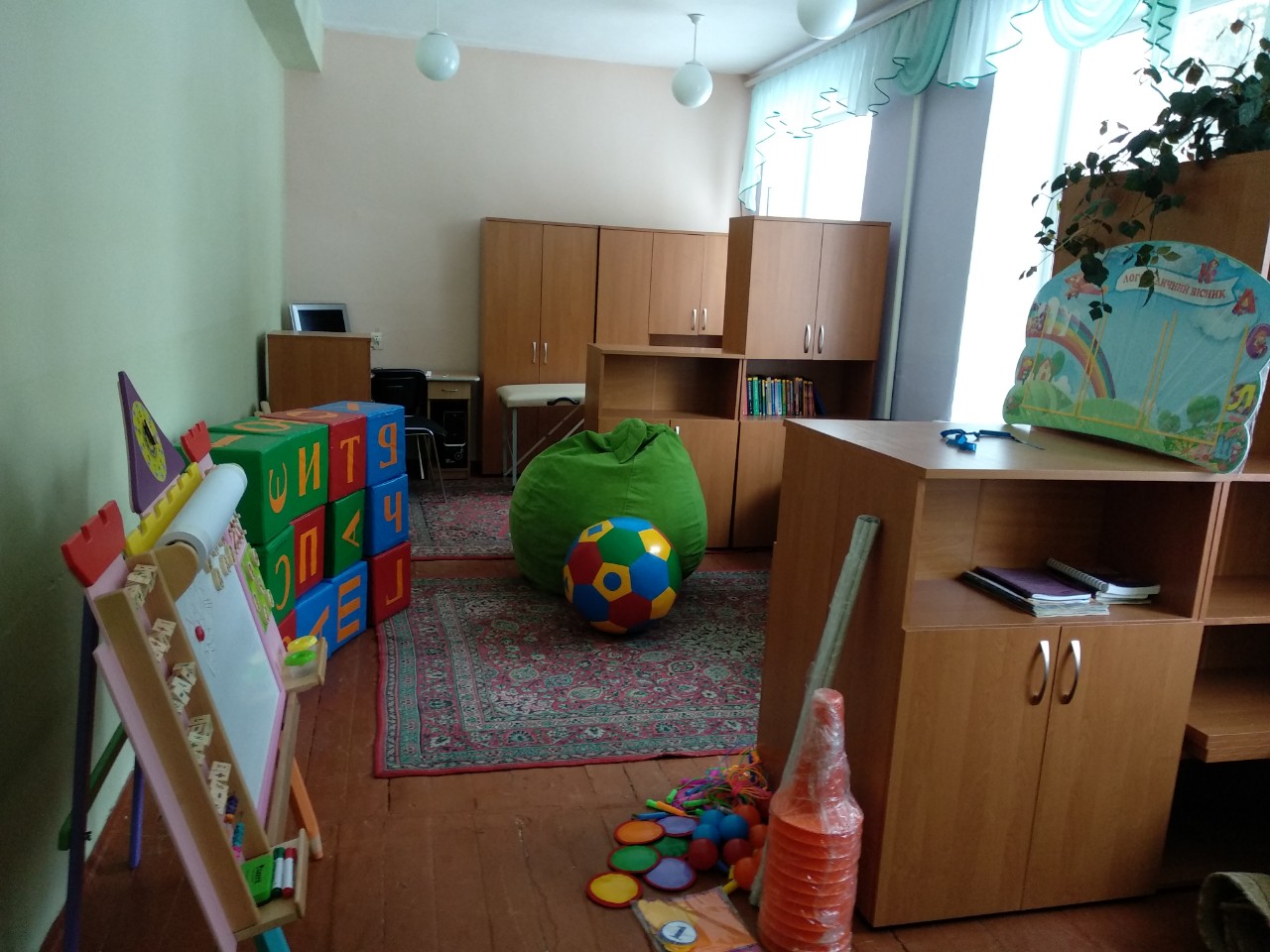 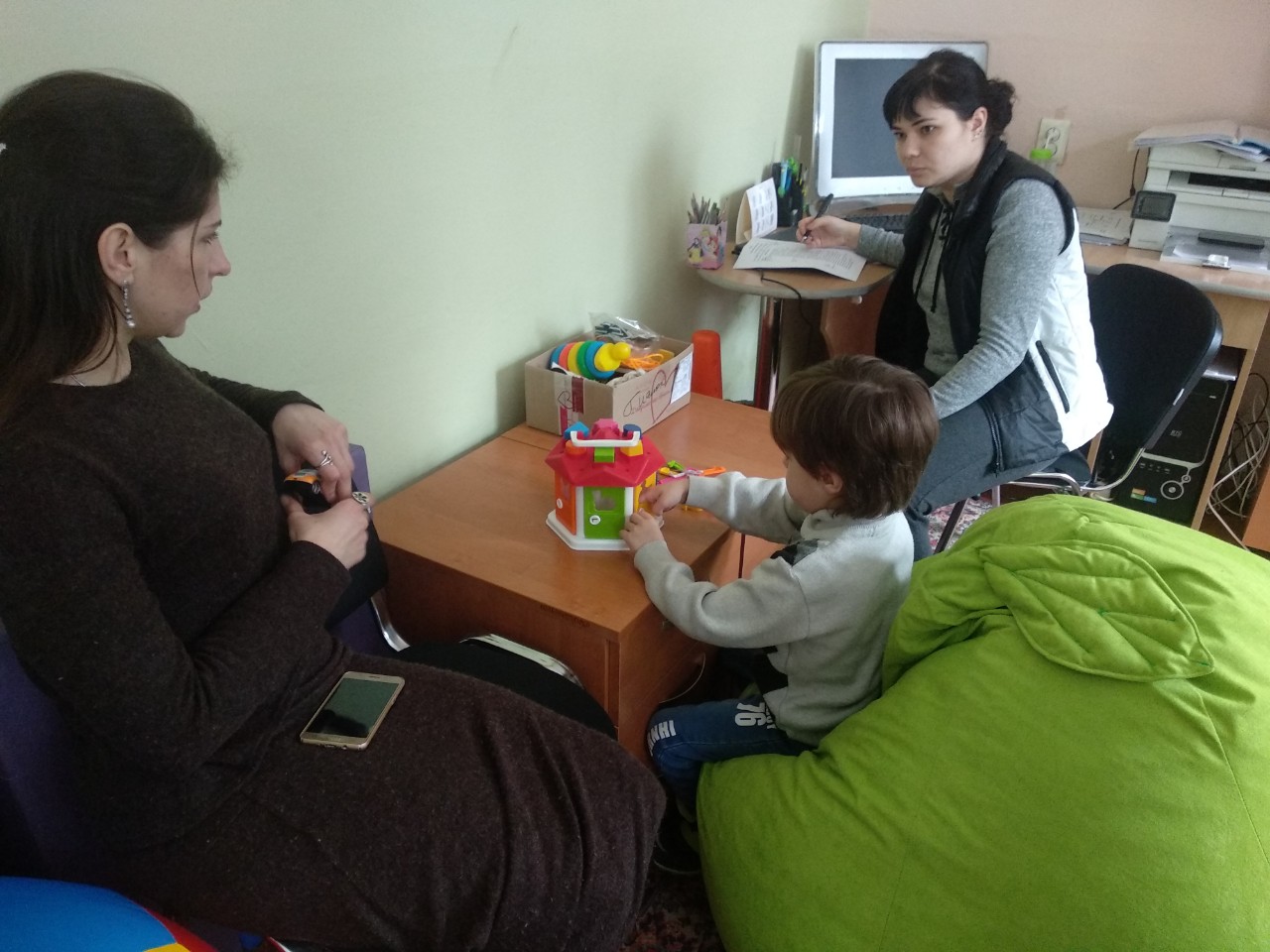 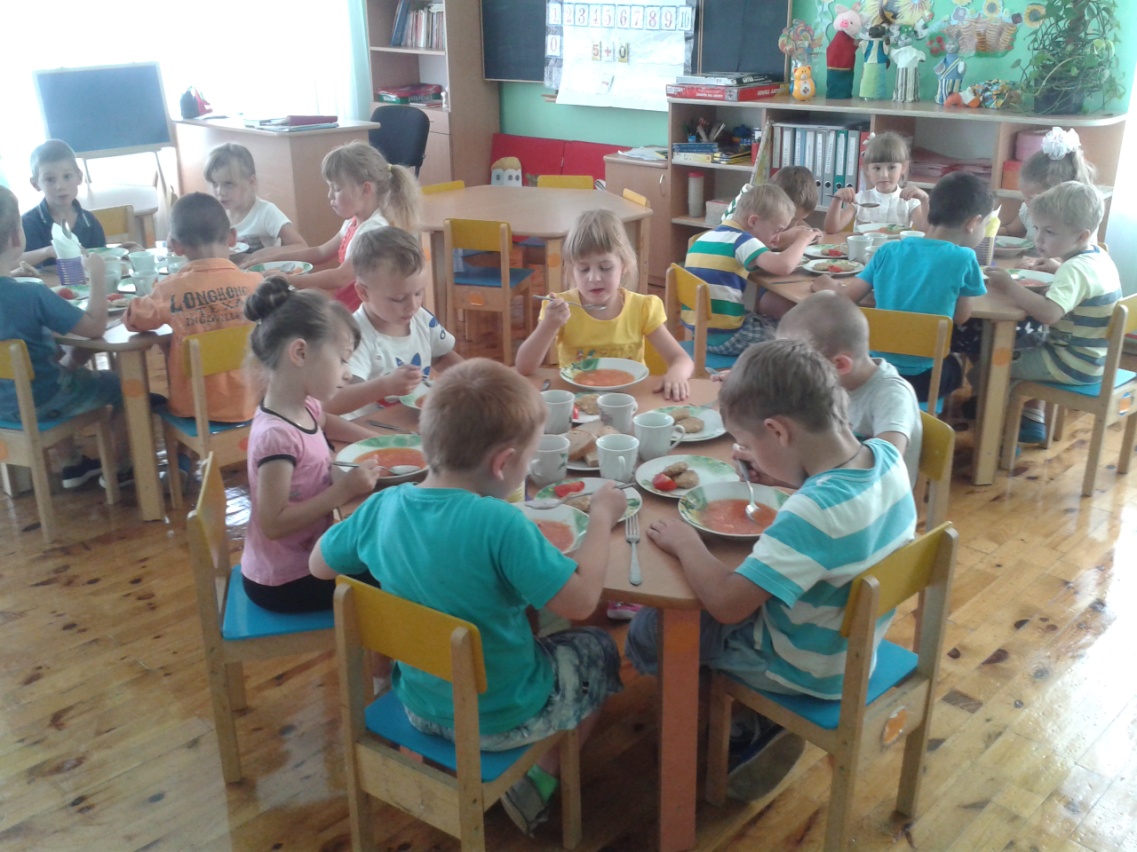 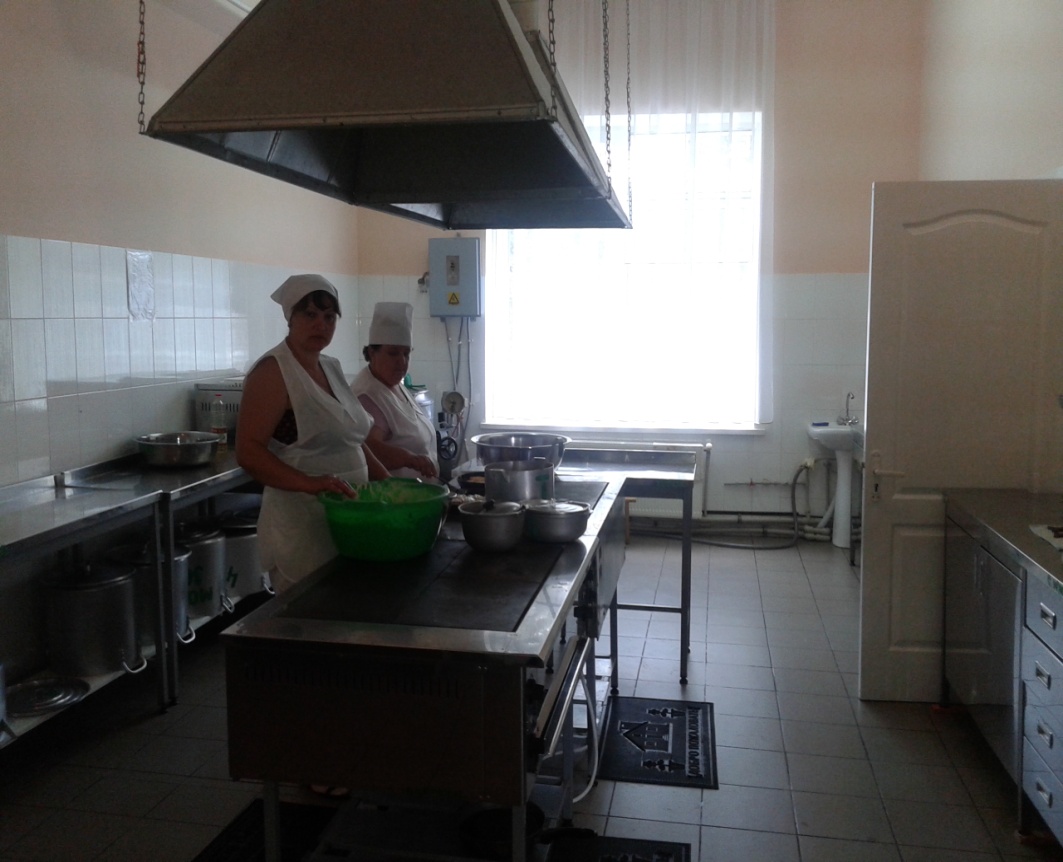 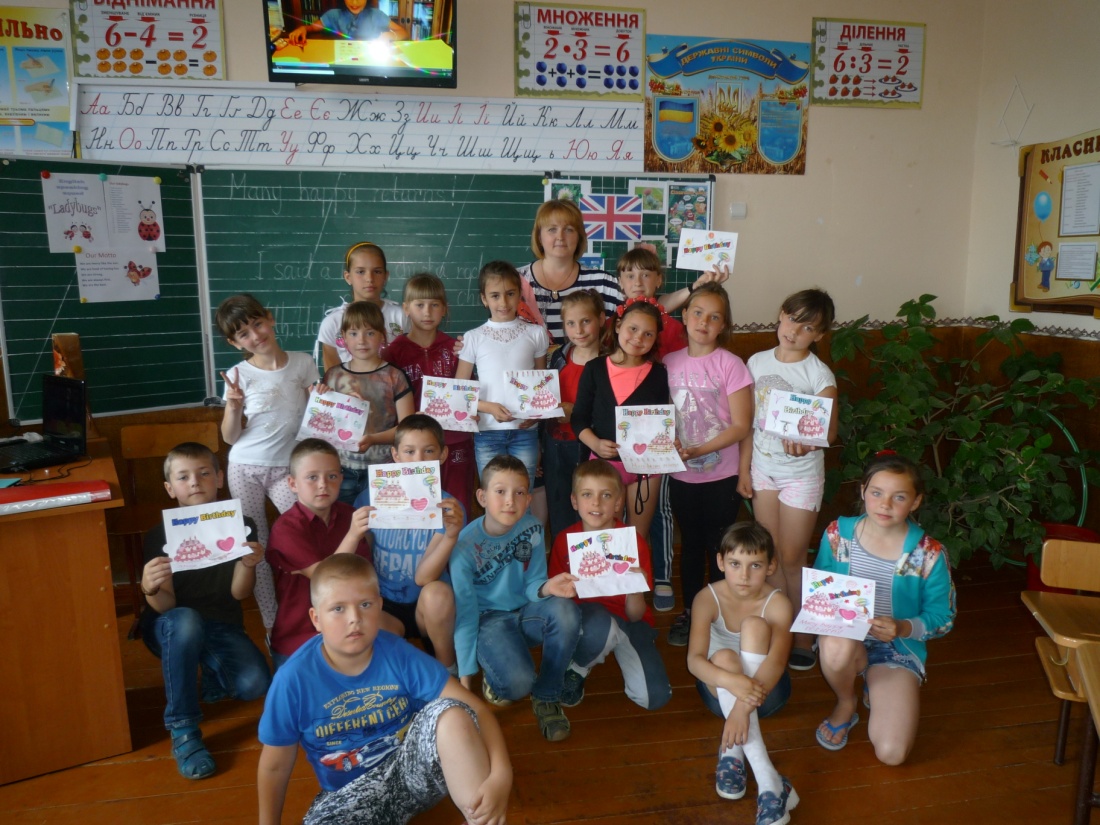 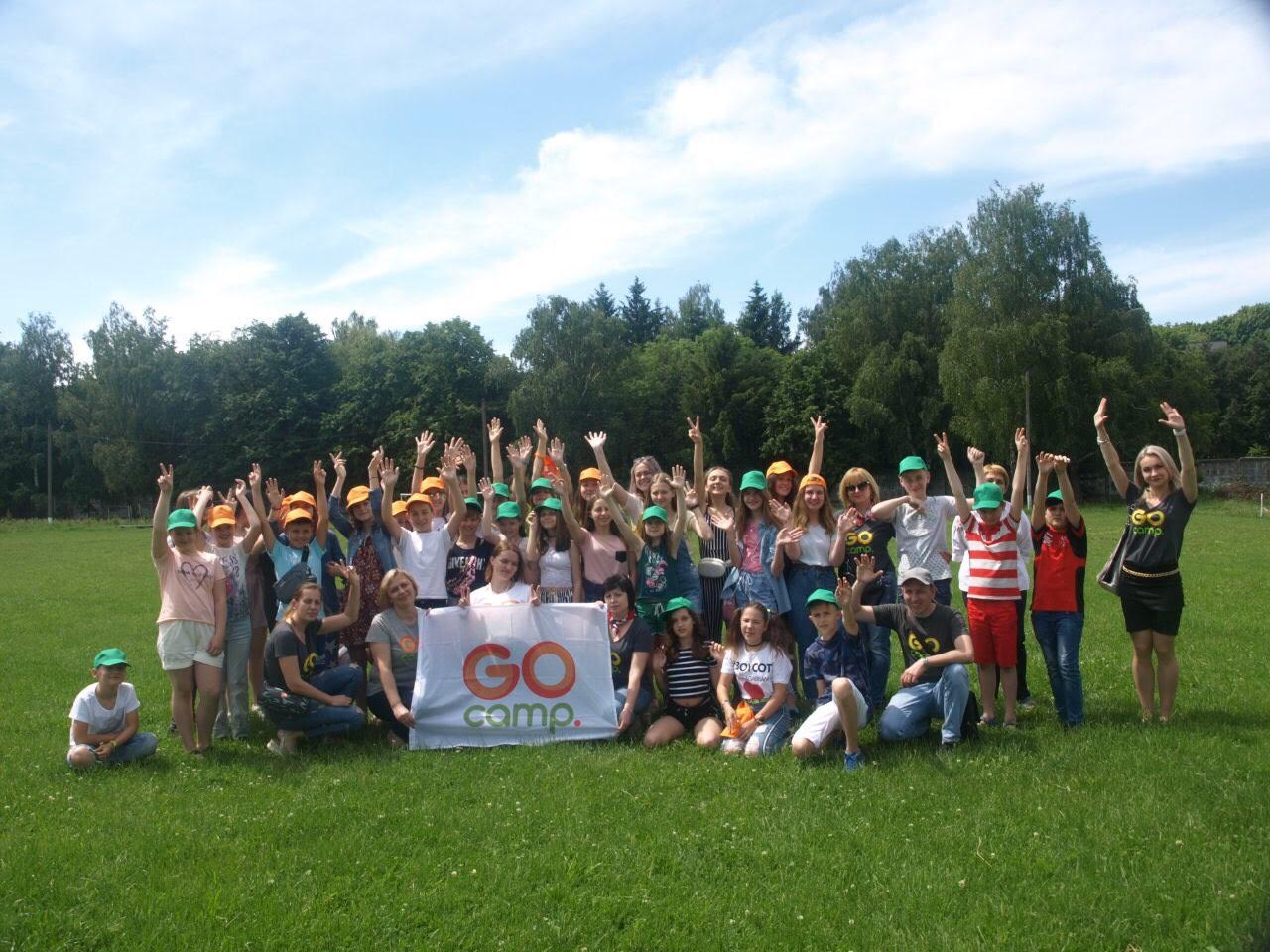 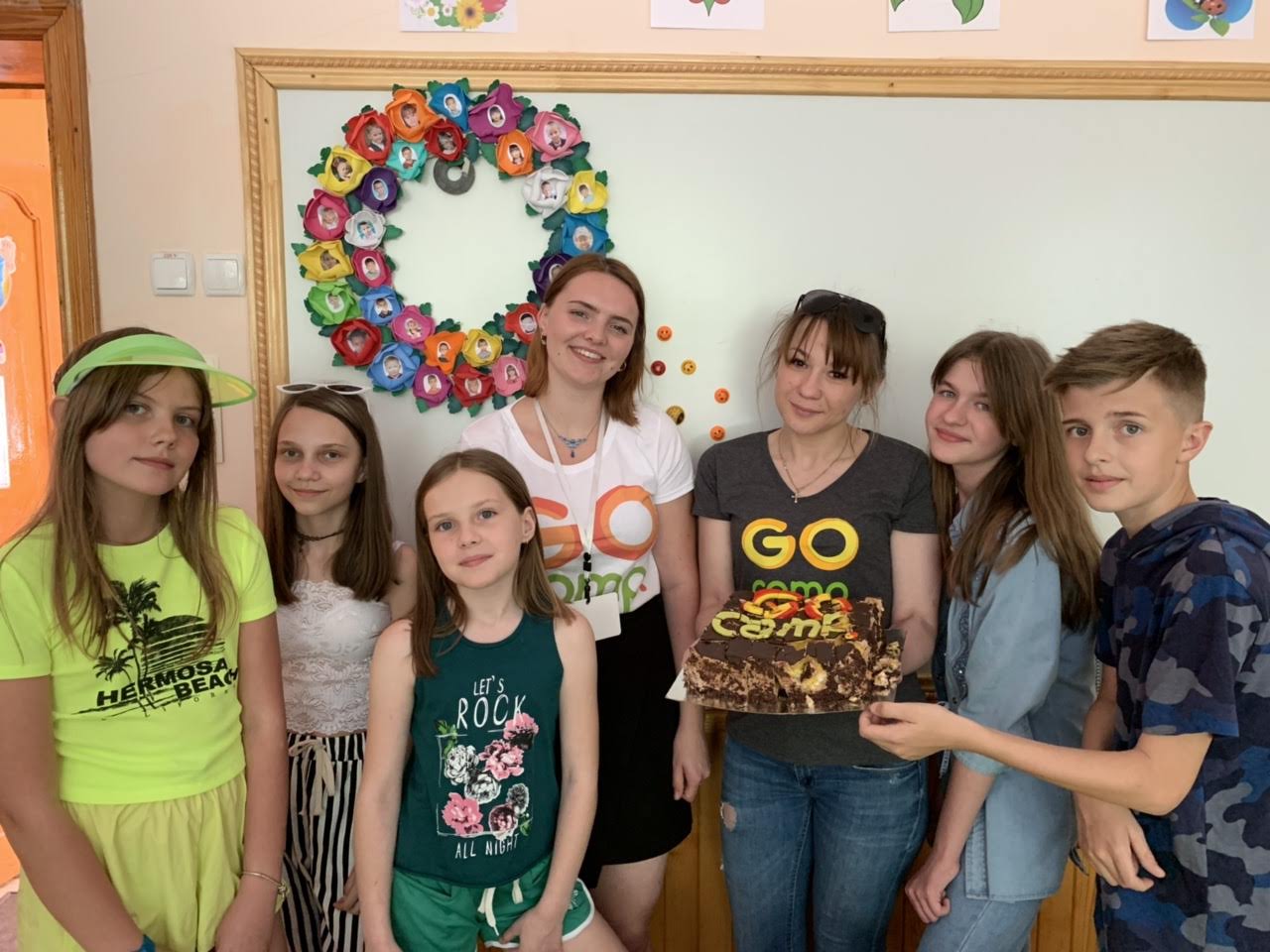 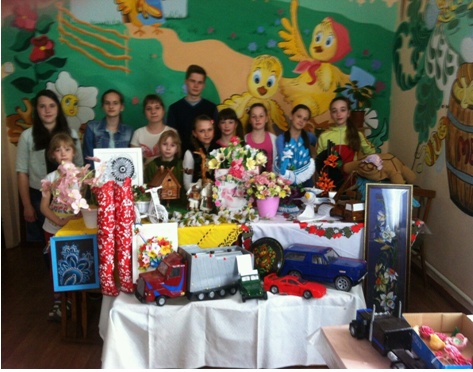 Обсяг бюджетних призначень у галузі”Освіта” у 2019 році
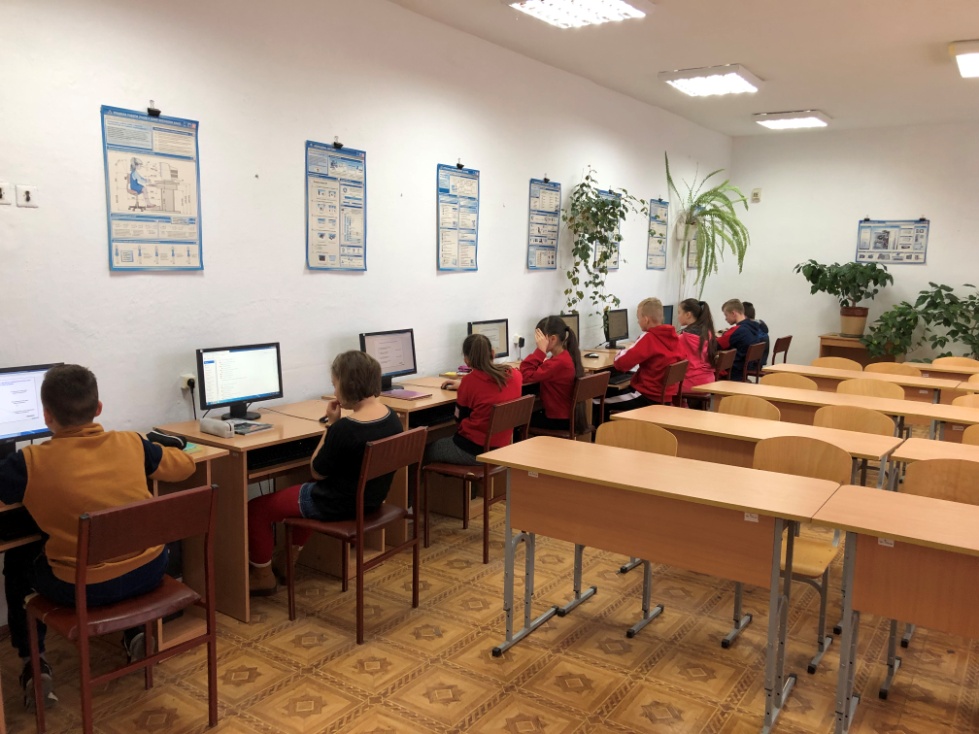 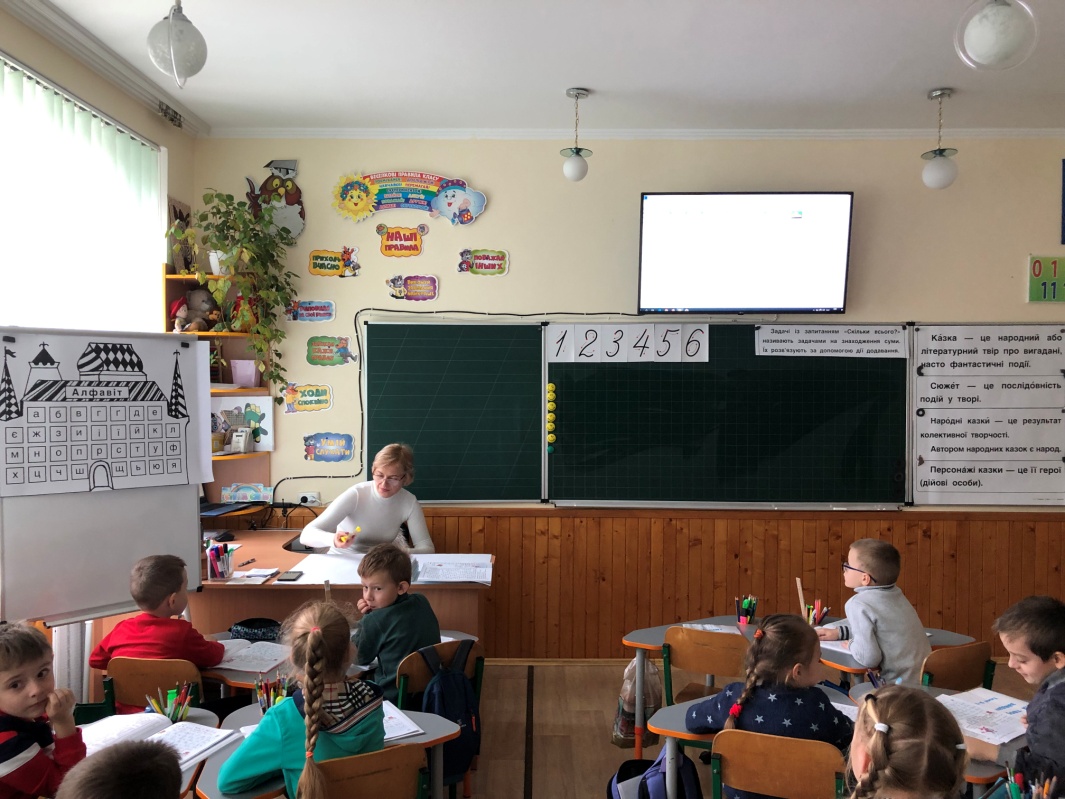 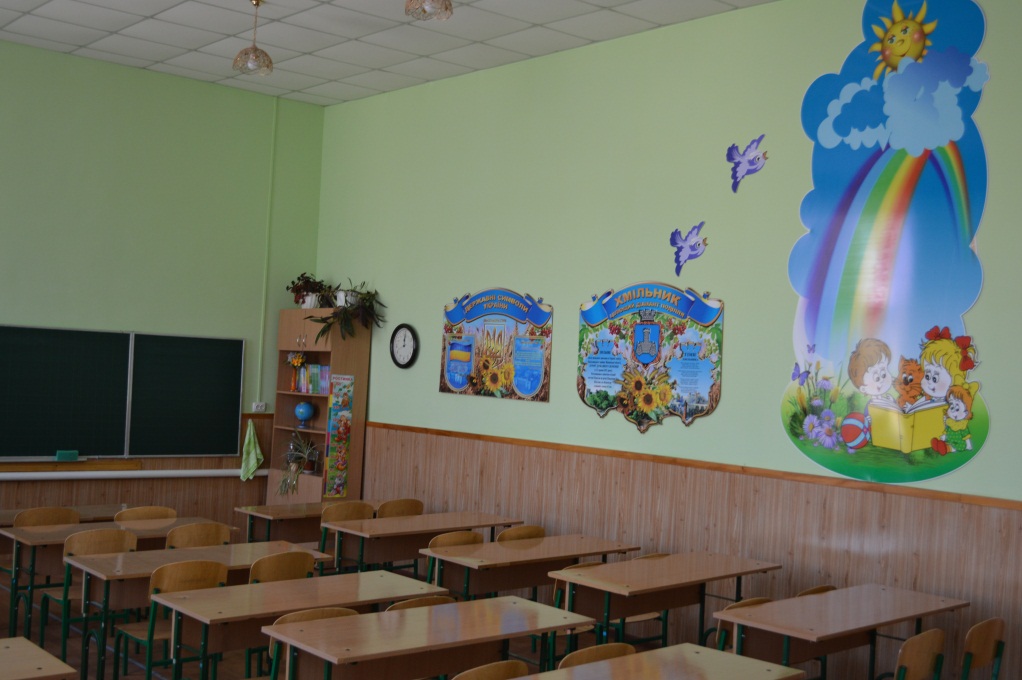 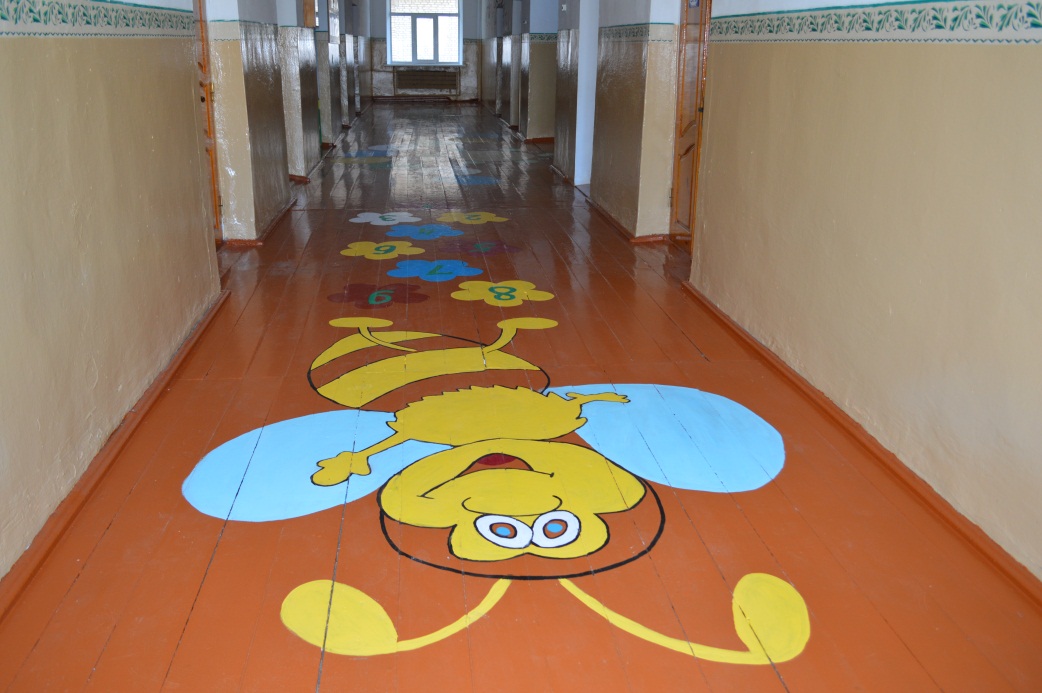 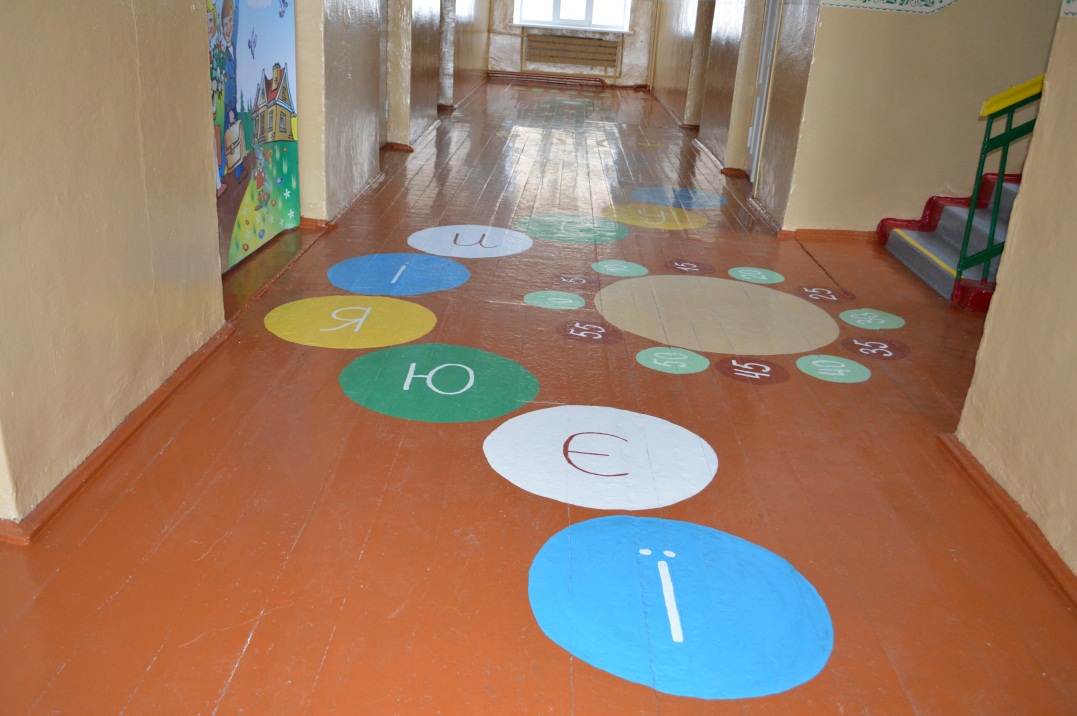 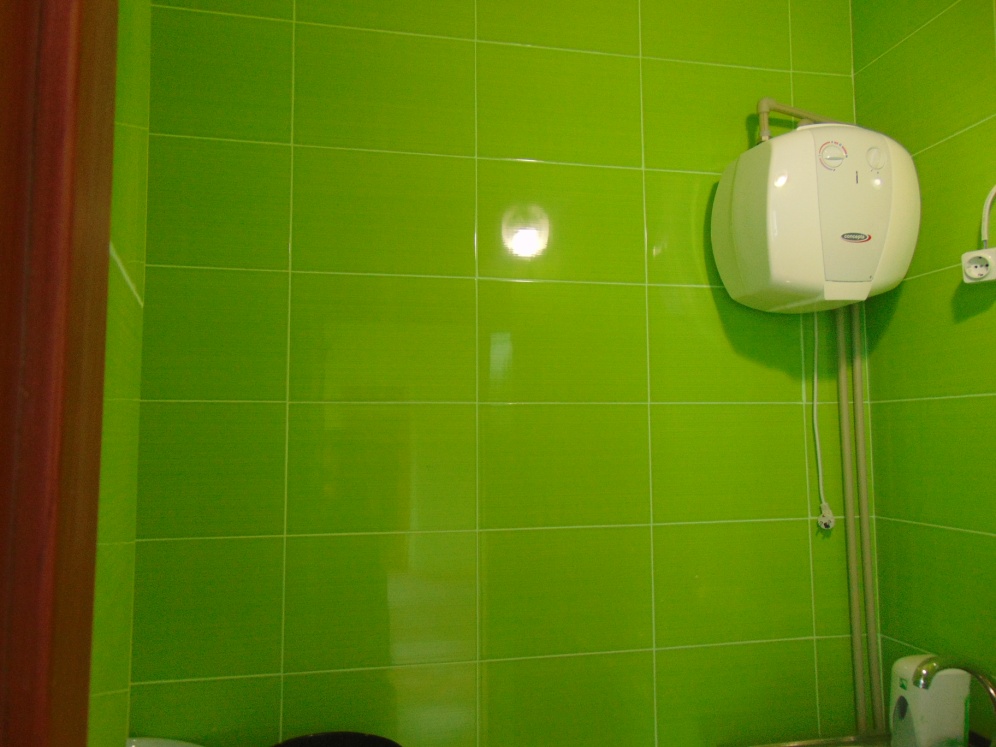 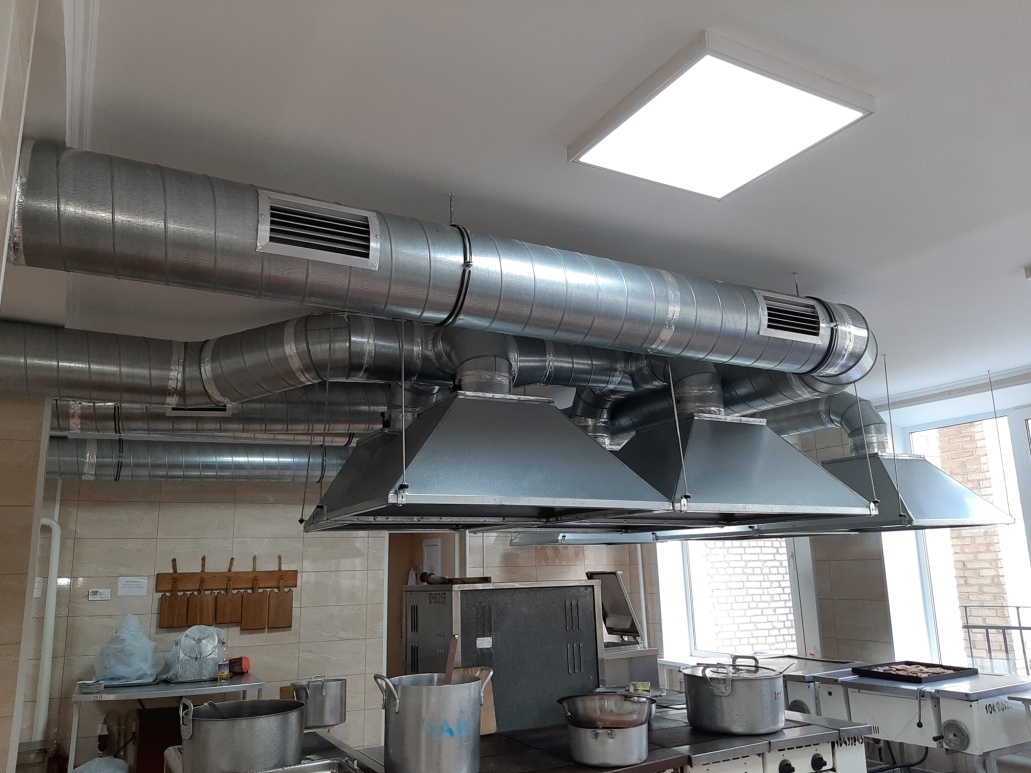 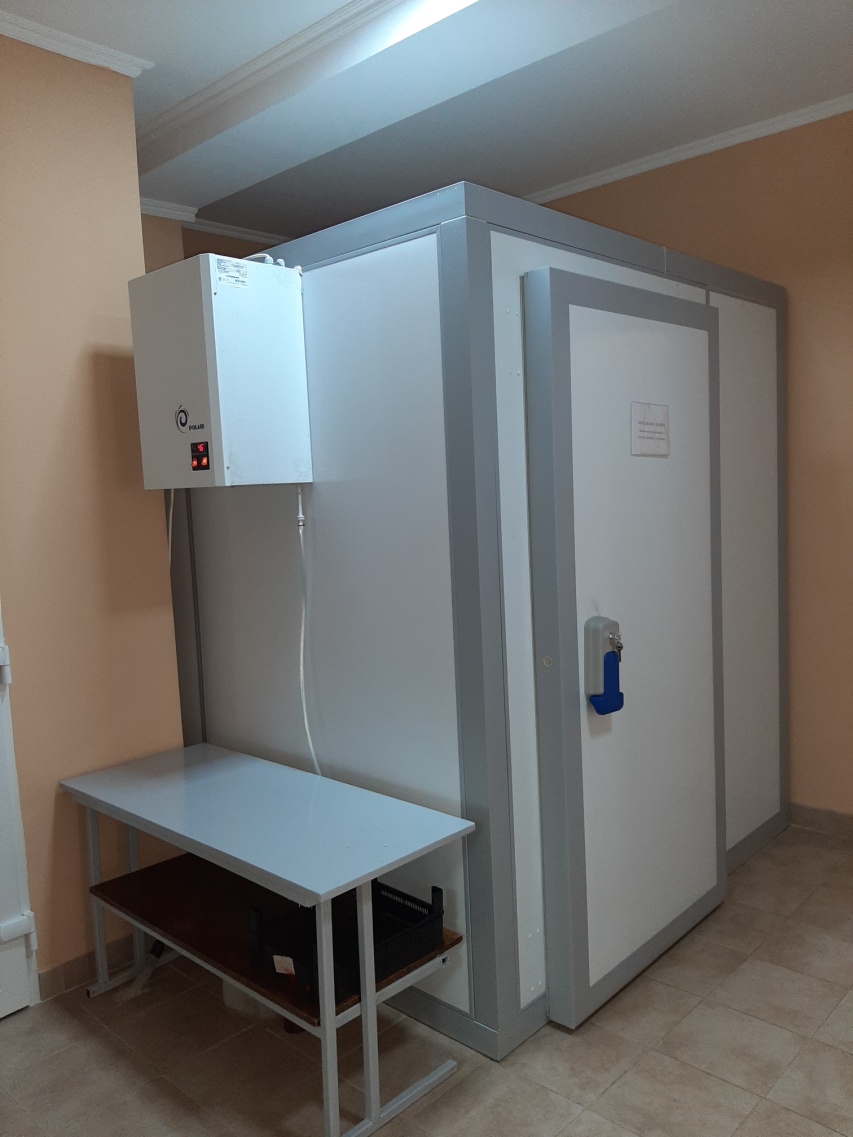 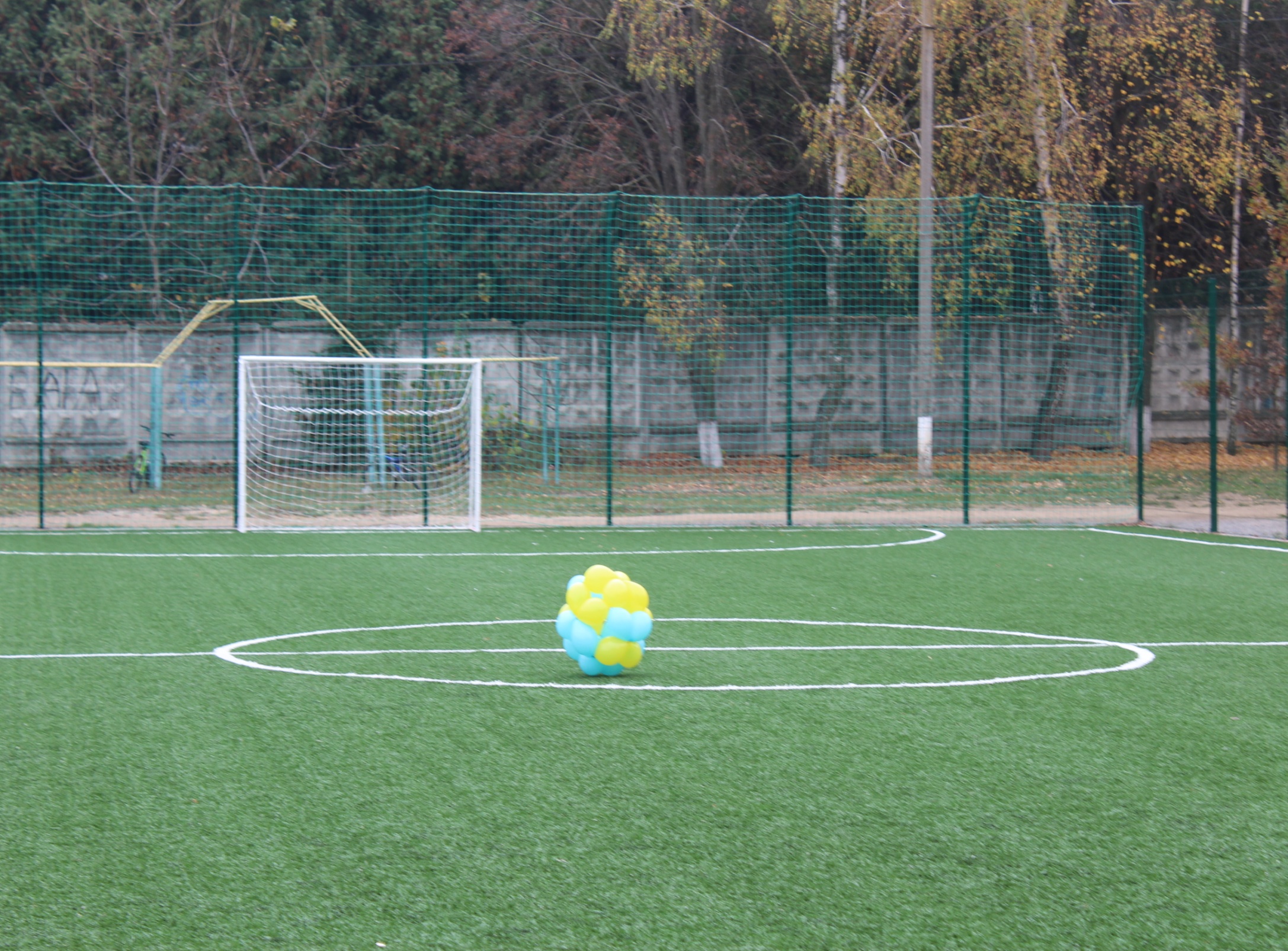 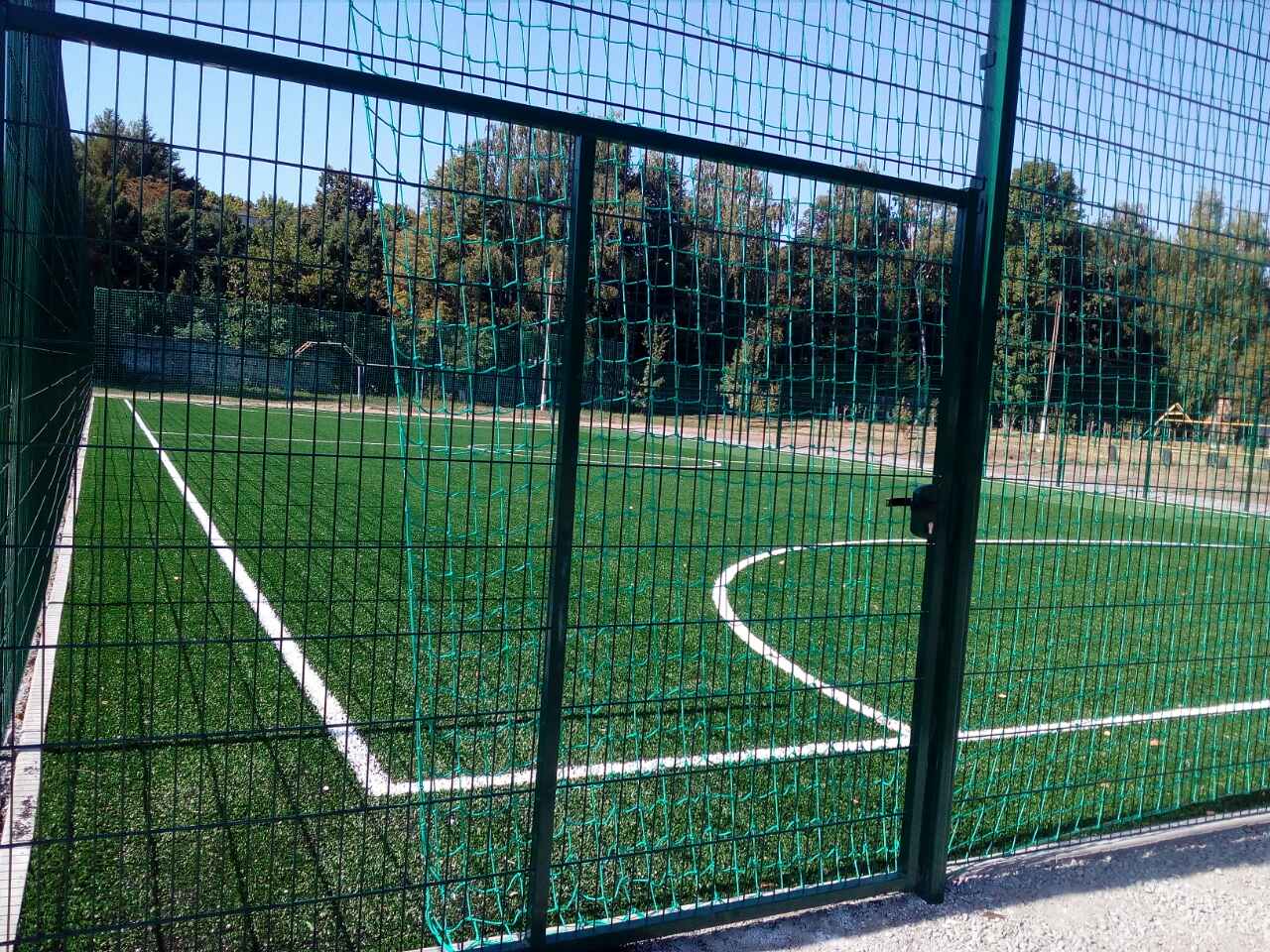 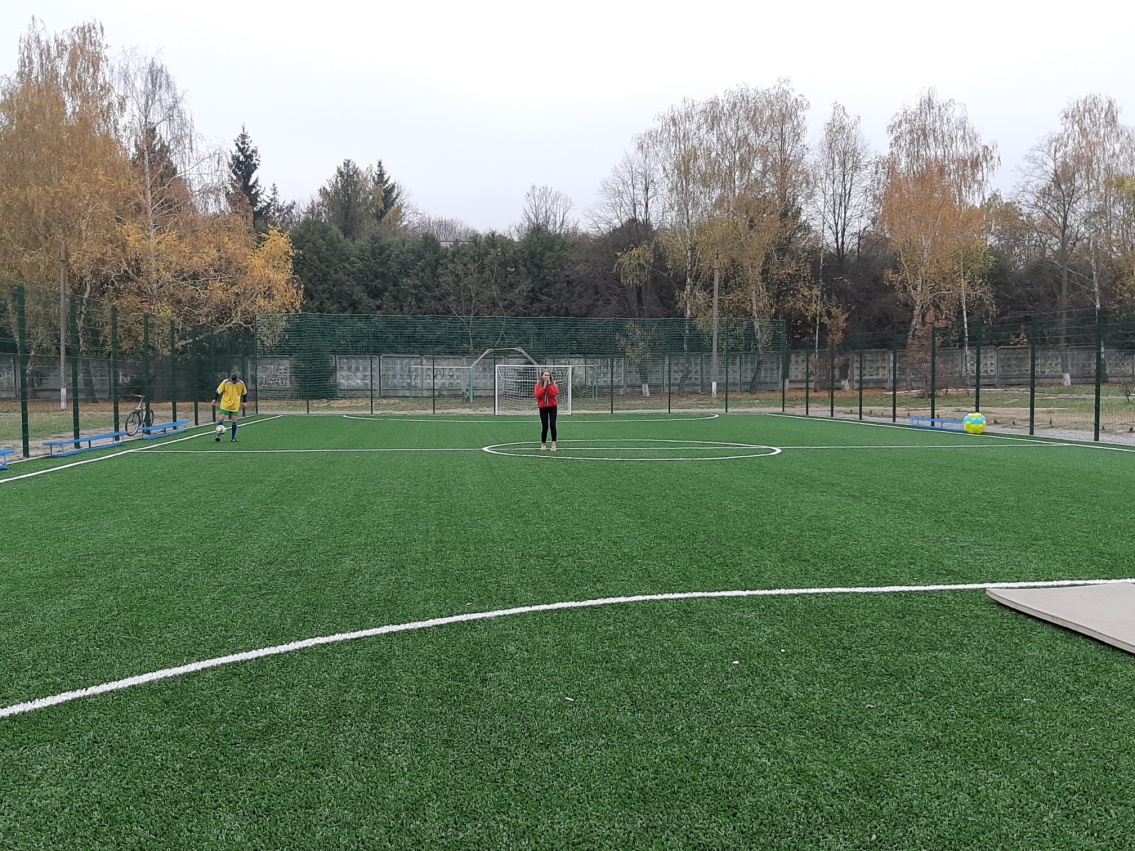 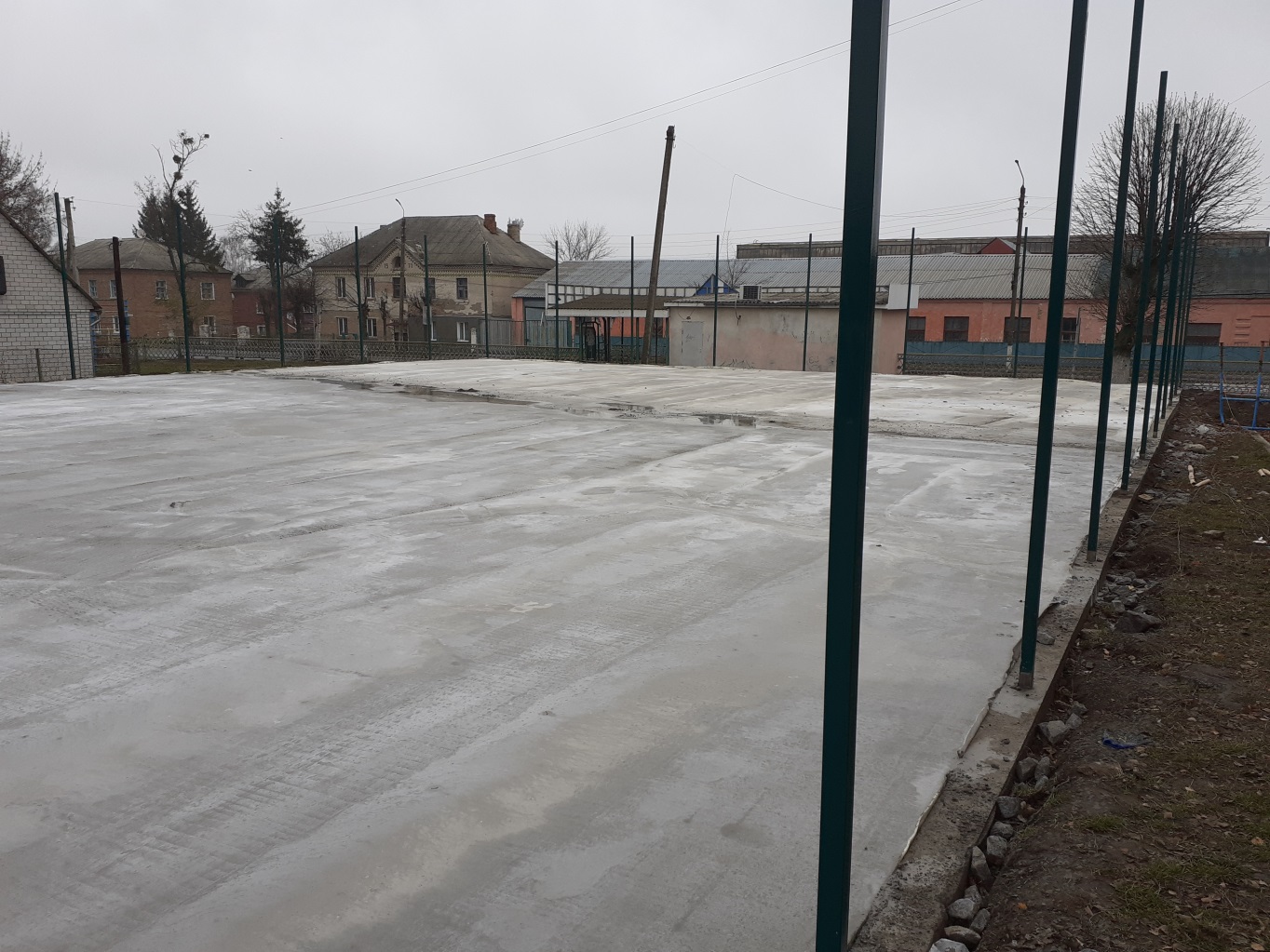 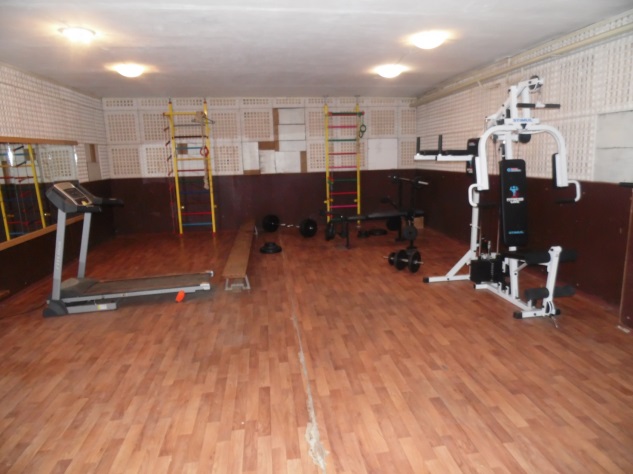 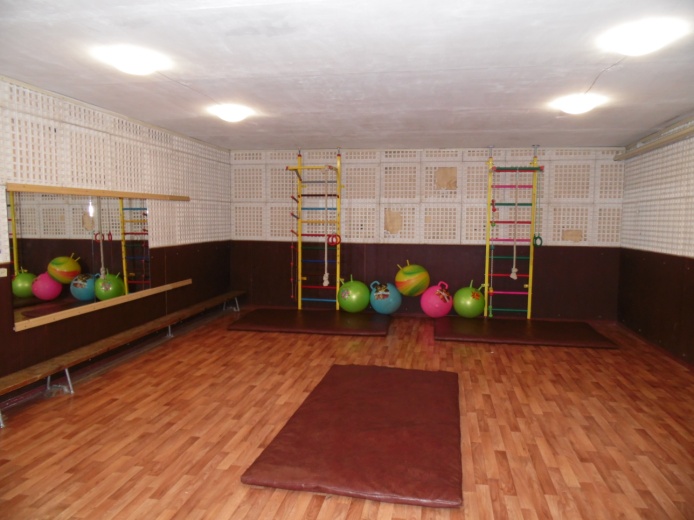 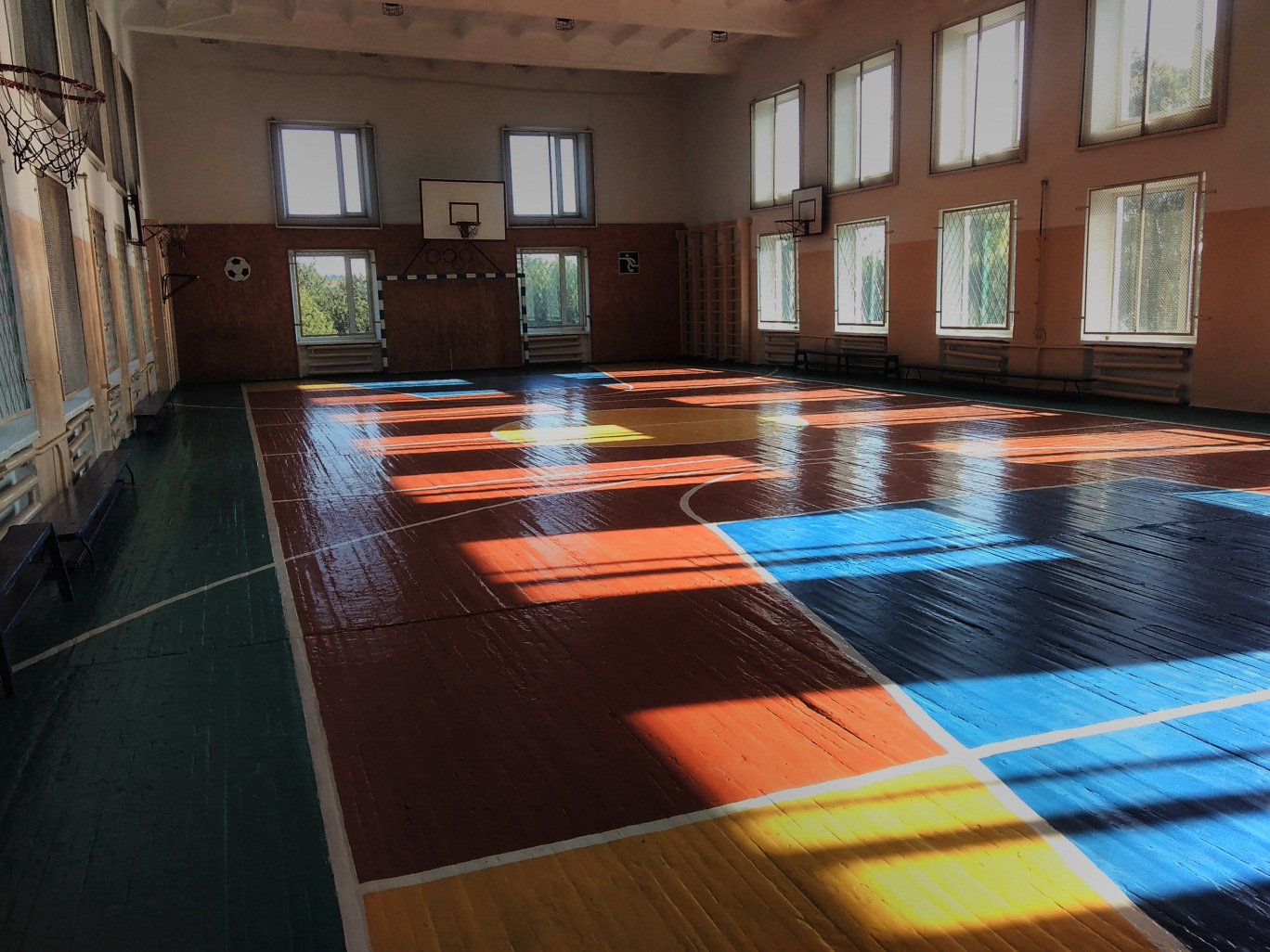 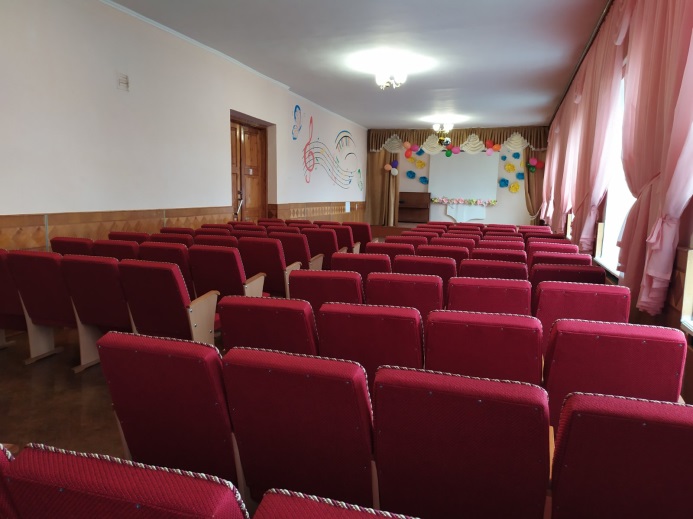 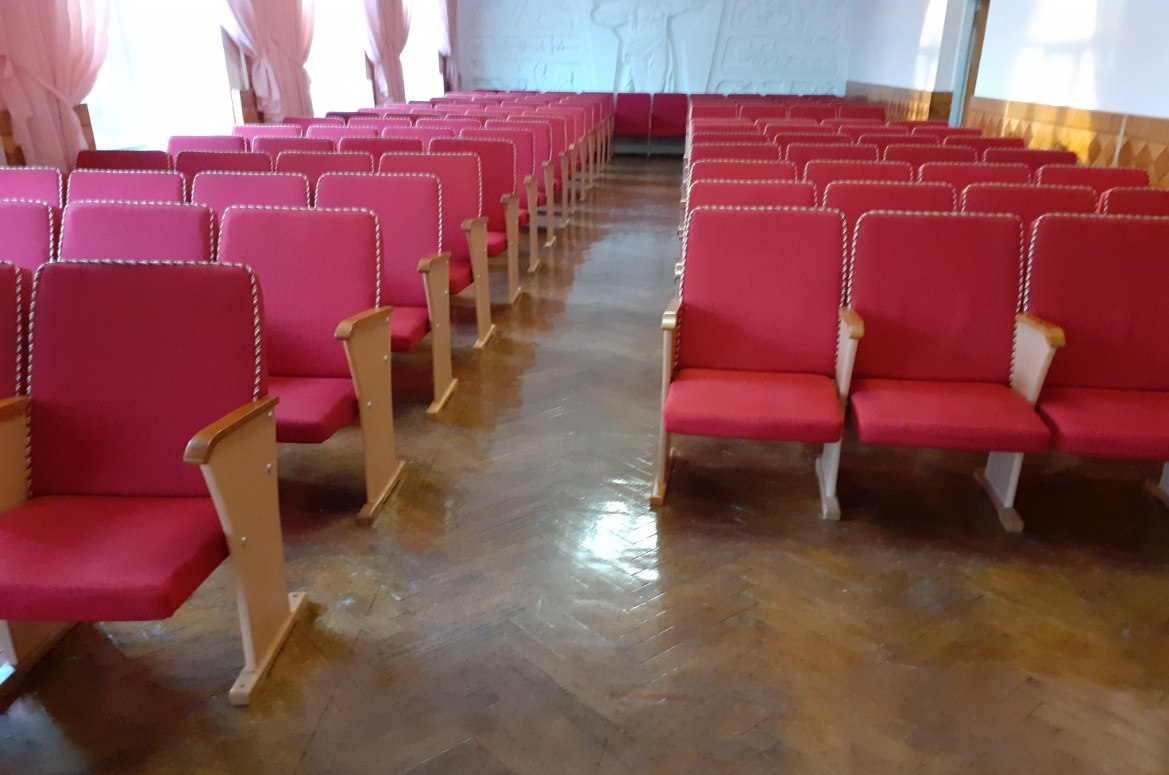 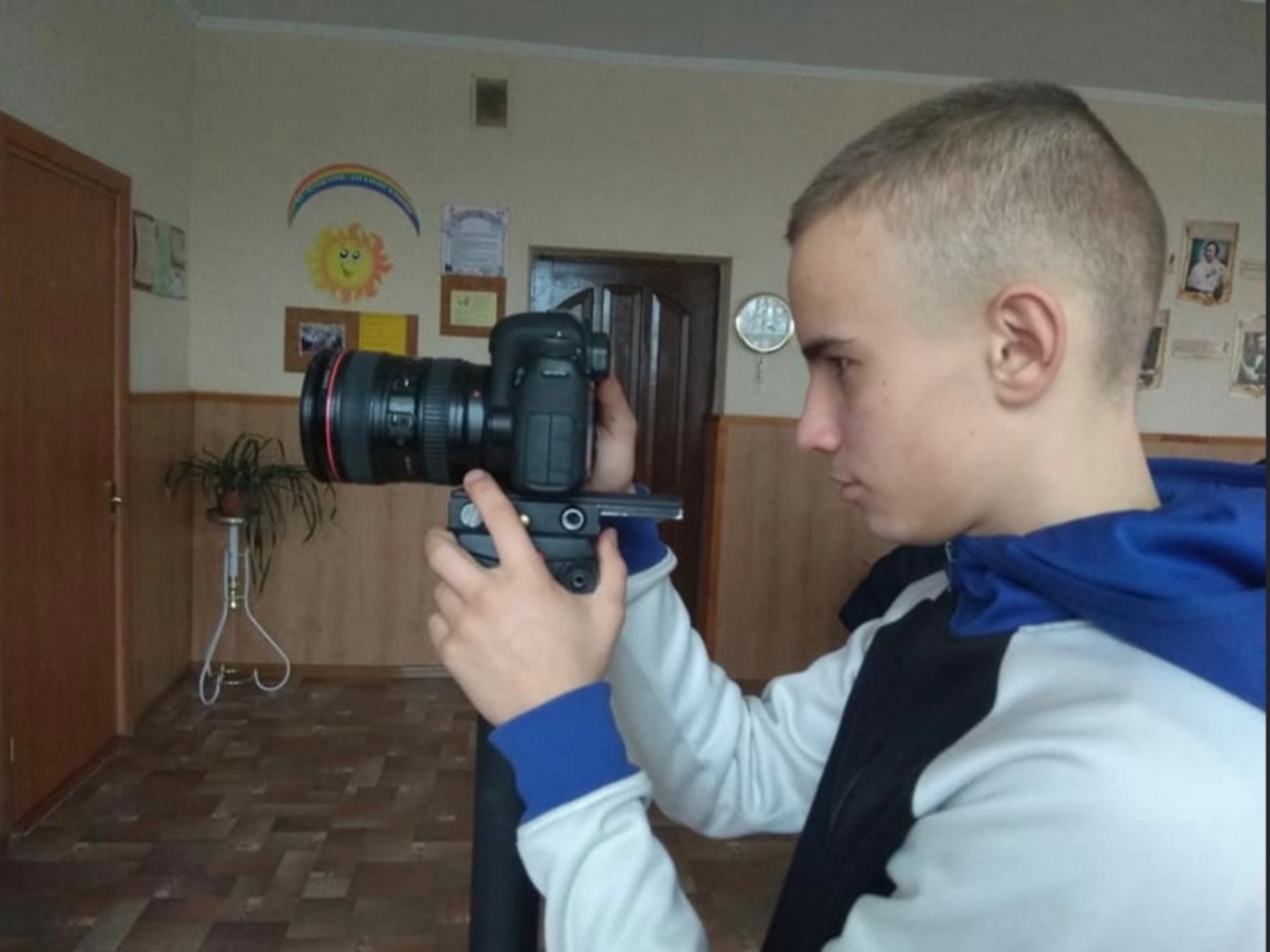 Дякую за увагу!